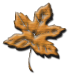 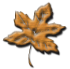 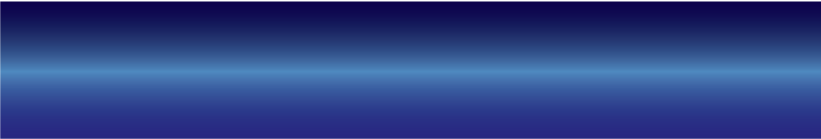 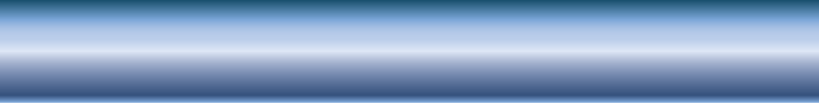 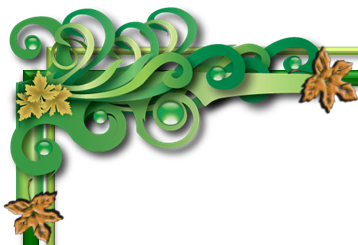 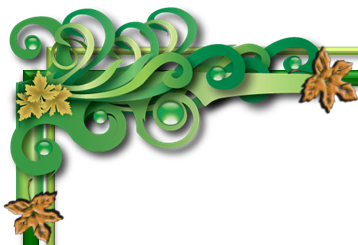 Интегрированный
урок
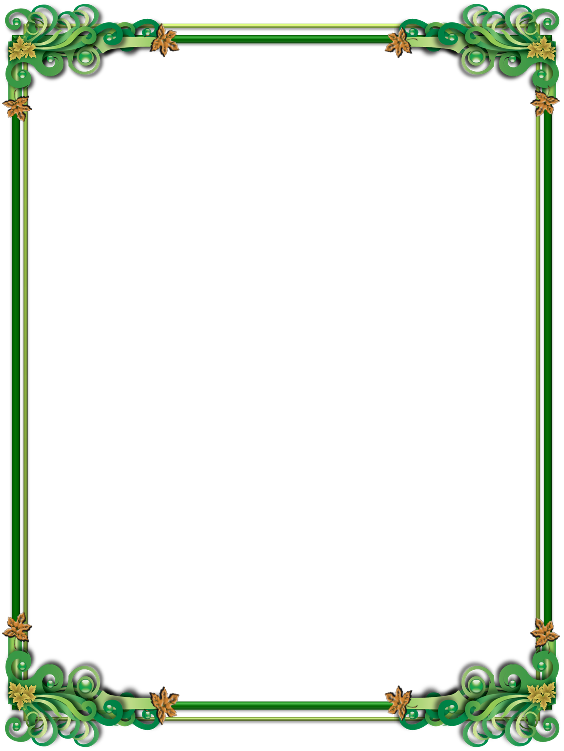 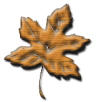 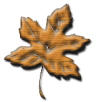 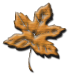 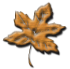 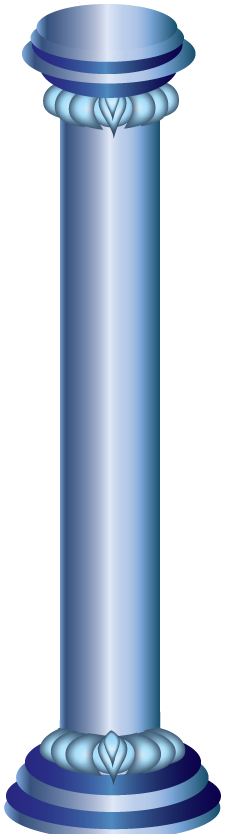 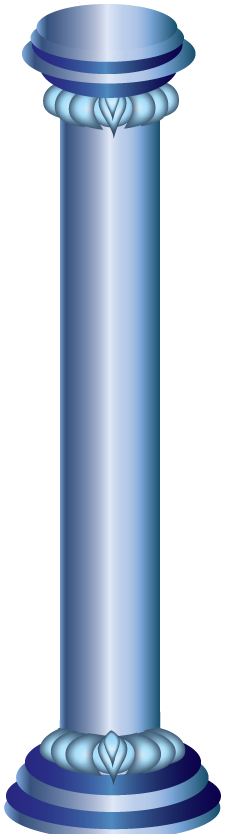 Презентацию подготовила:
учитель начальных классов
МОУ СОШ №18 г. Армавира
Краснодарского края
Кравченко
Ирина Алексеевна
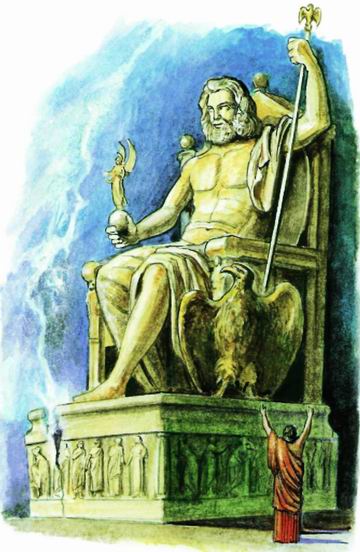 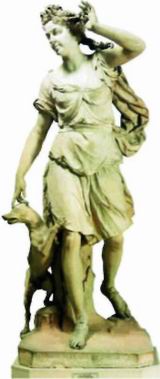 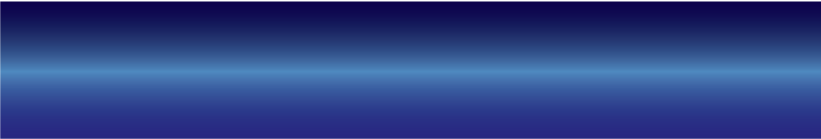 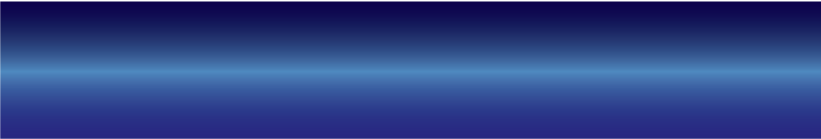 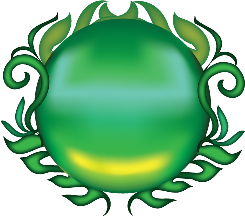 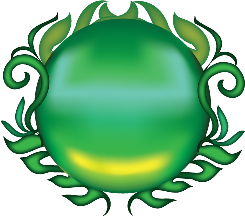 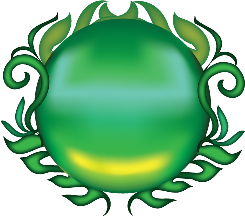 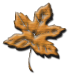 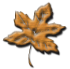 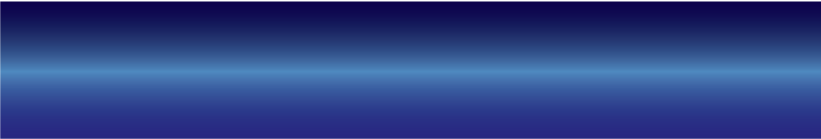 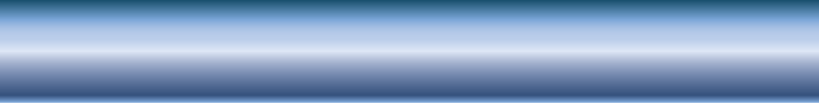 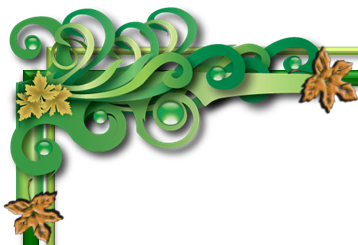 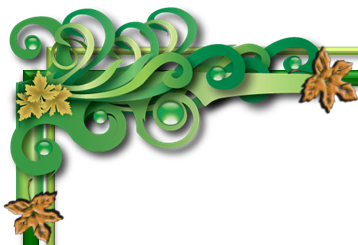 Интегрированный
урок
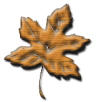 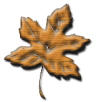 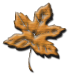 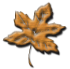 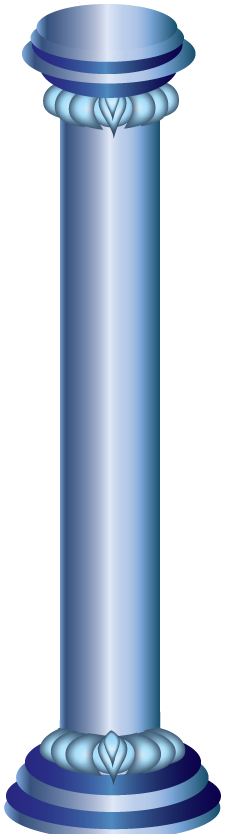 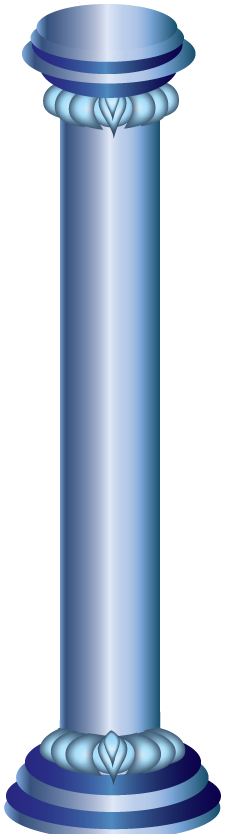 Математика и история
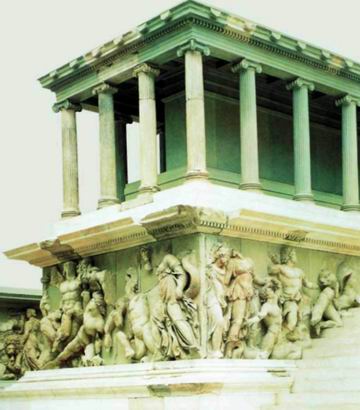 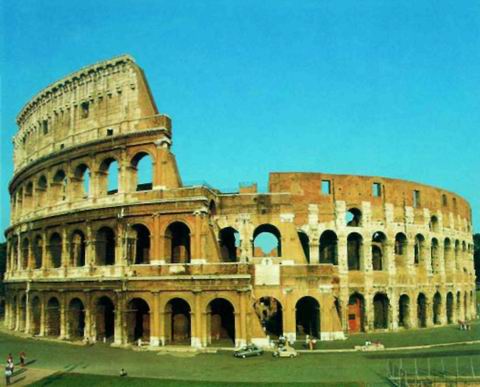 Тема: «Путешествие к семи чудесам света. Единицы времени, длины, площади, массы».
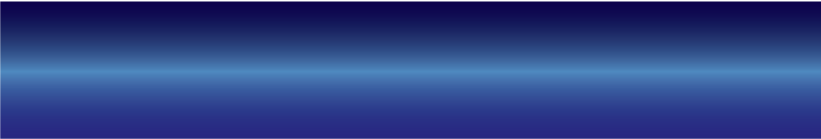 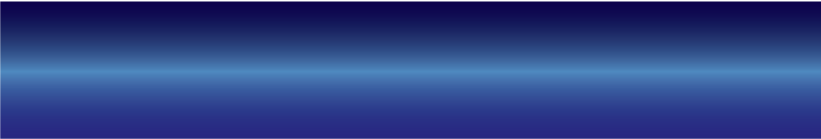 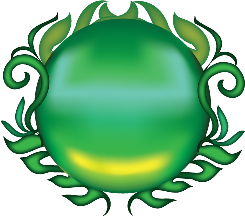 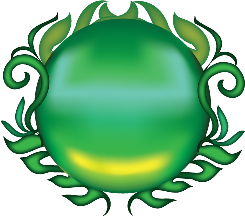 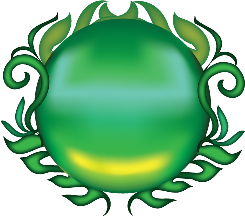 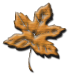 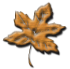 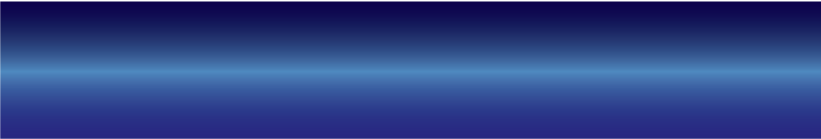 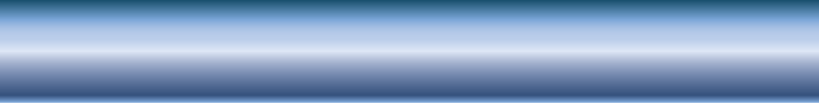 Интегрированный
урок
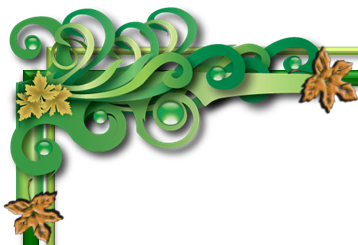 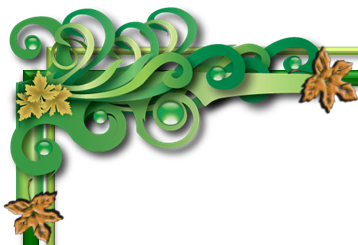 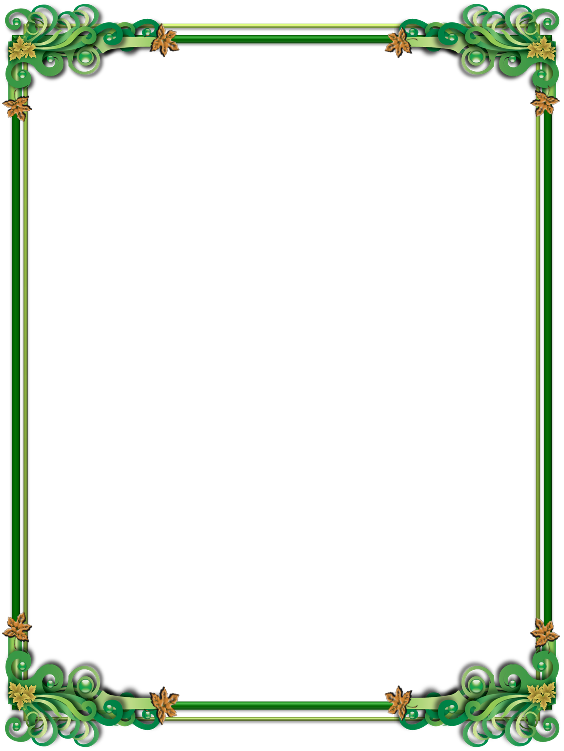 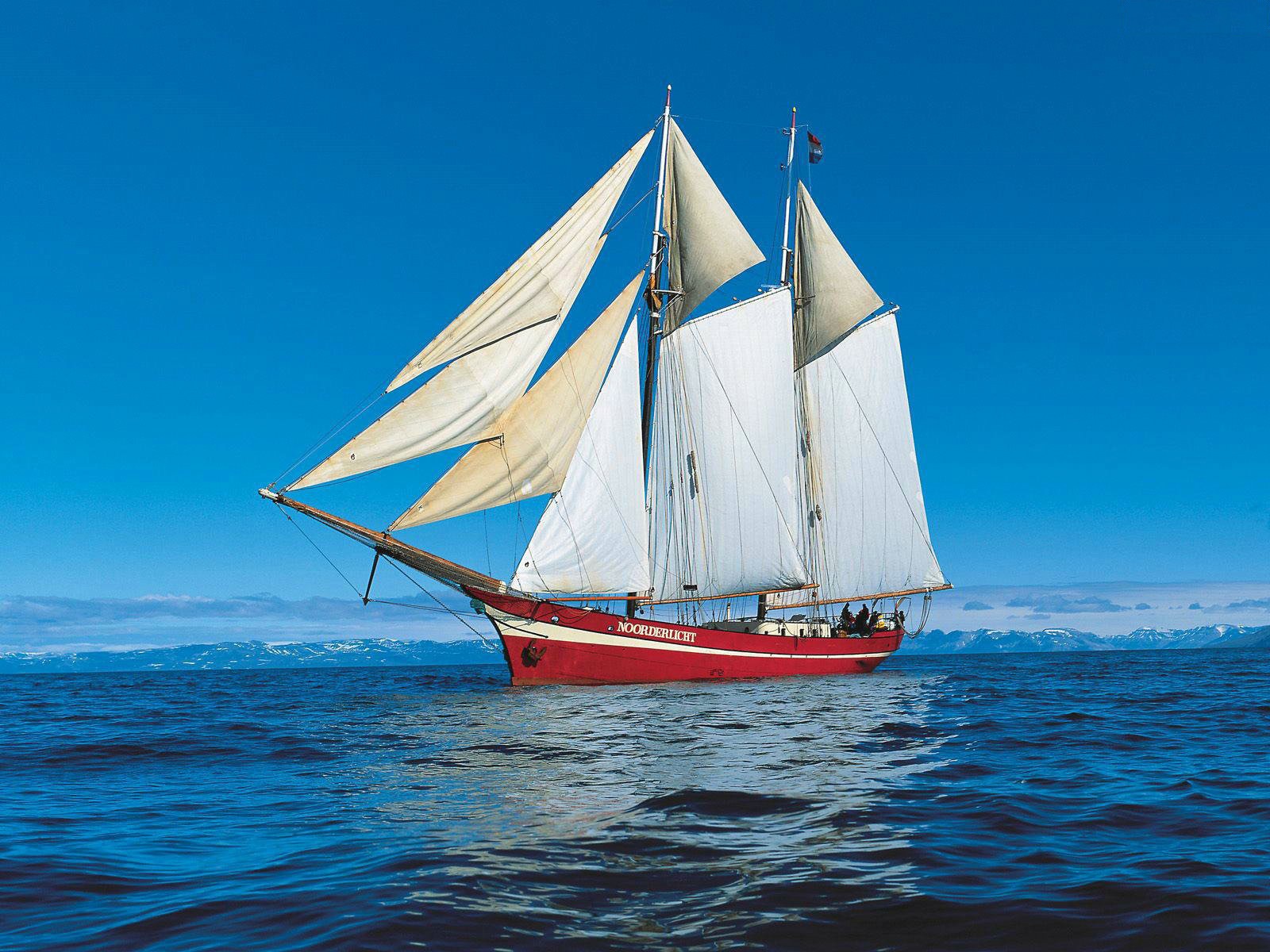 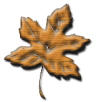 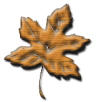 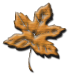 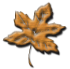 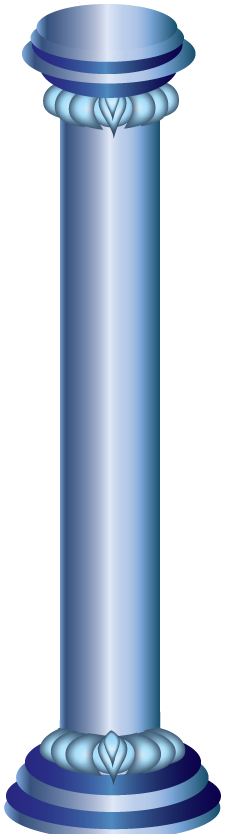 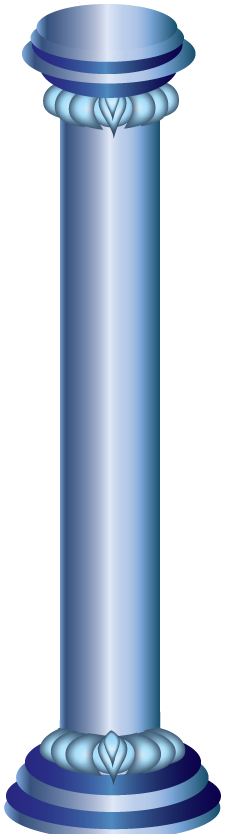 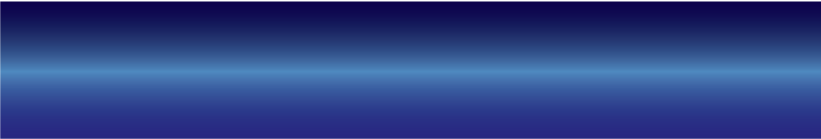 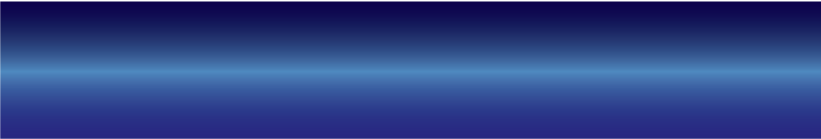 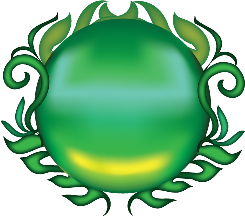 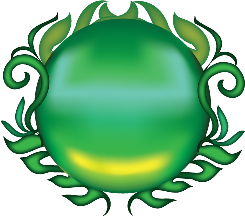 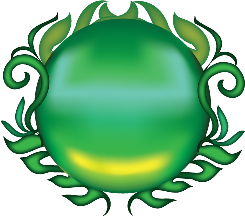 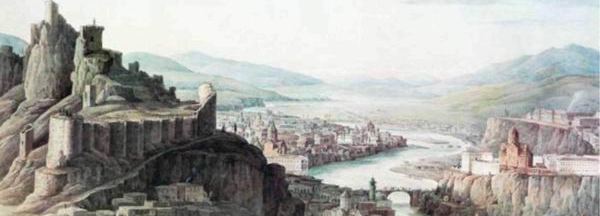 Цель: закрепить знания единиц времени, длины, площади, массы; обобщить знания детей о знаменитых памятниках архитектуры; выявить уровень приобретённых знаний.
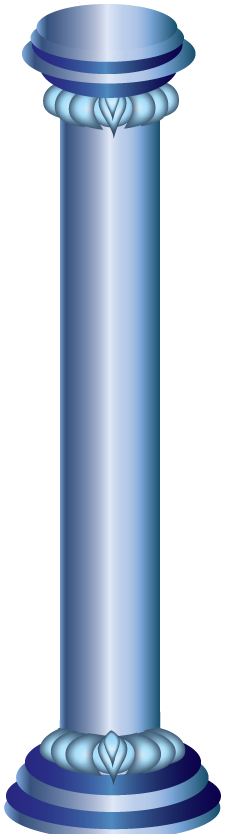 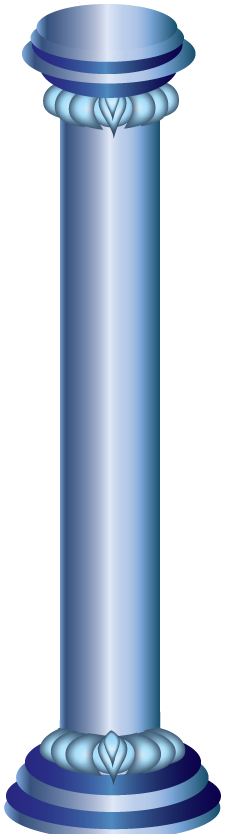 Задачи:
выявить качество и уровень овладения знаниями и умениями, полученными  на предыдущих уроках по темам «Единицы времени», «Единицы длины», «Единицы площади», «Единицы массы»;
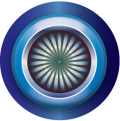 отрабатывать вычислительные навыки сложения, вычитания, умножения и деления многозначных чисел; умение решать задачи на нахождение скорости, периметра, площади, высоты, задачи на нахождение четвёртого пропорционального; обобщить материал как систему знаний;
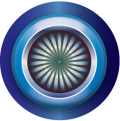 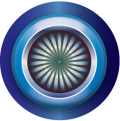 тренировать мыслительные операции, речь, творческие способности учащихся; обогащать словарный запас.
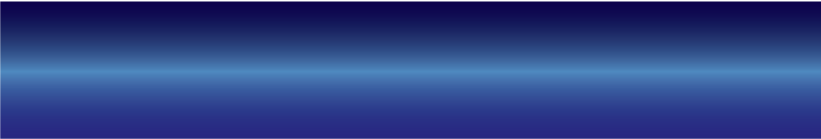 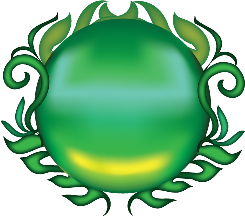 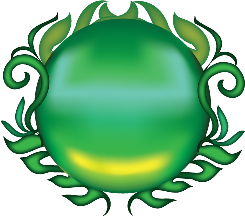 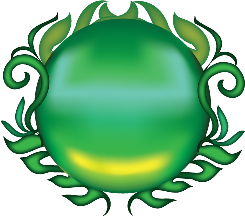 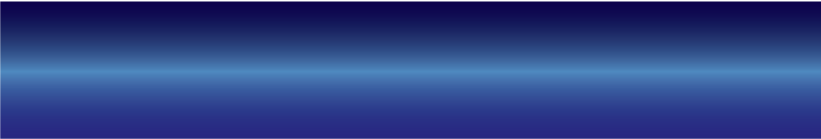 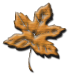 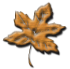 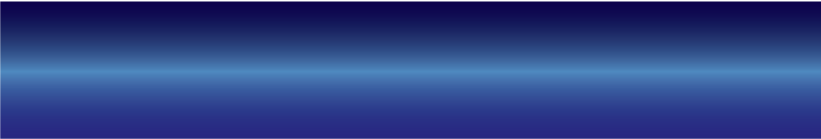 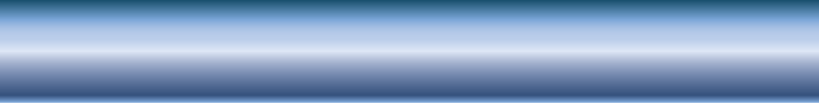 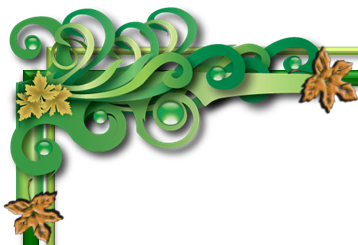 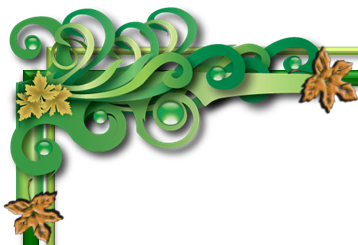 Решите задачу:
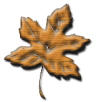 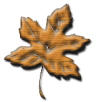 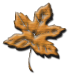 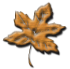 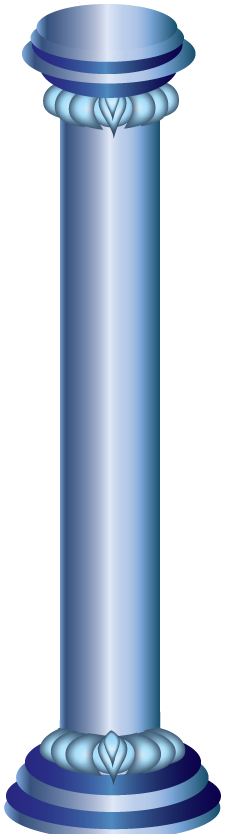 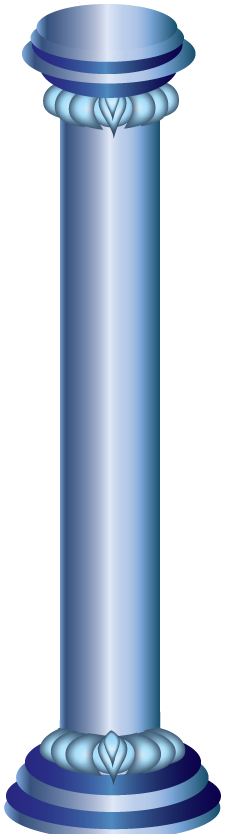 От пристани отошёл корабль, которому нужно пройти до первой остановки 480 км за 6 часов .С какой скоростью он должен двигаться, чтобы уложиться
во времени?
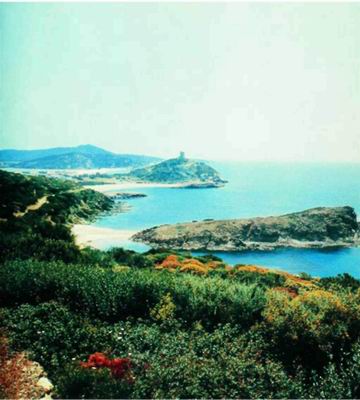 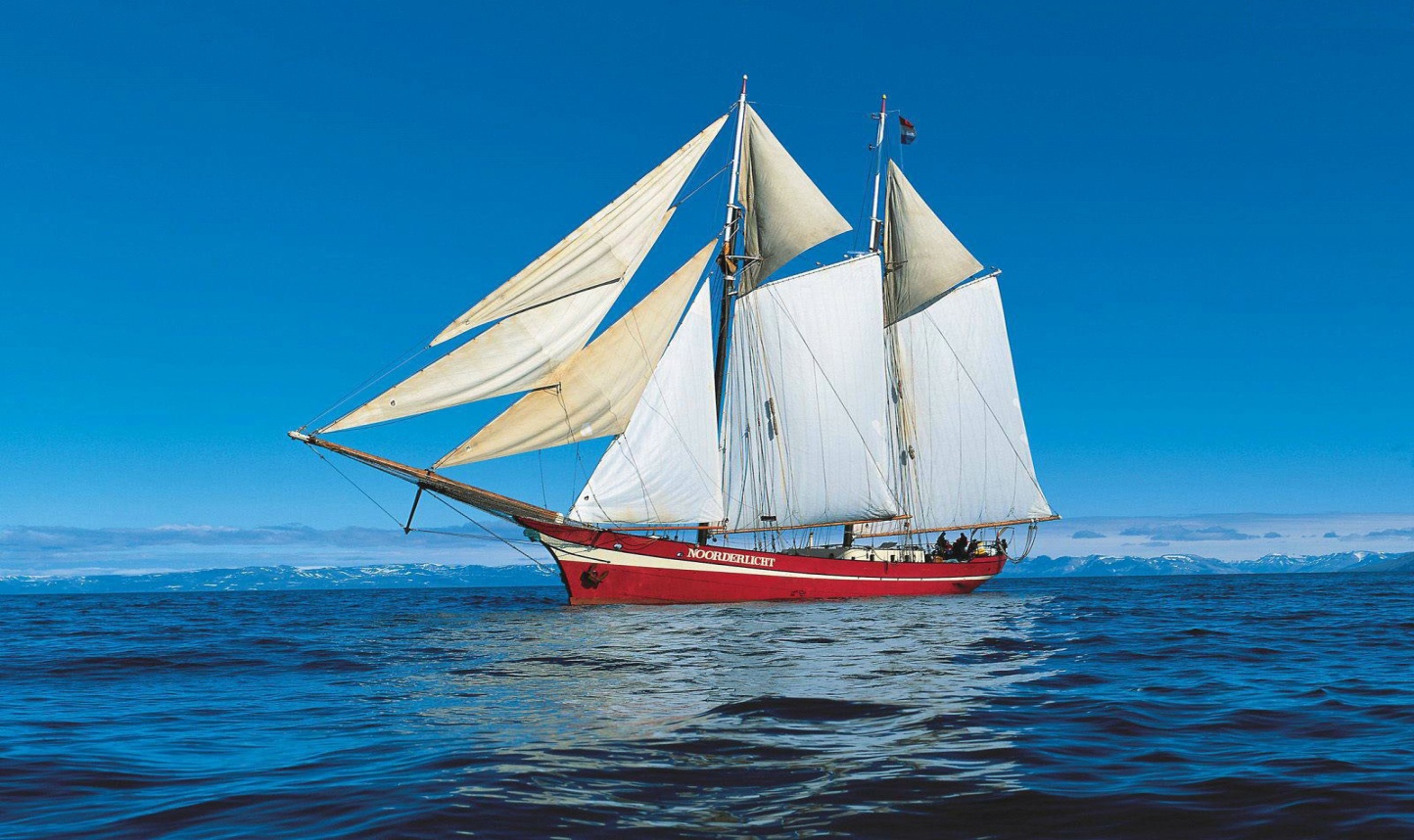 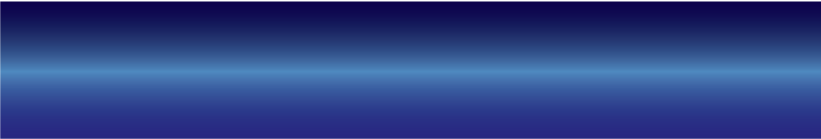 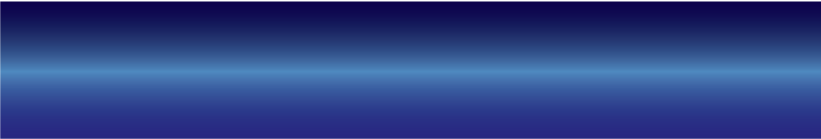 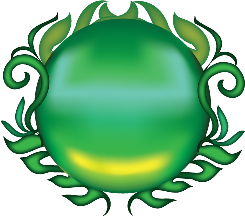 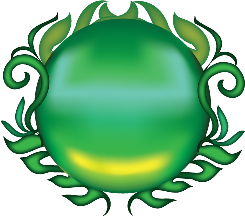 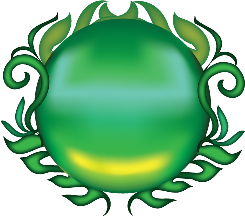 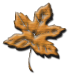 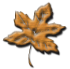 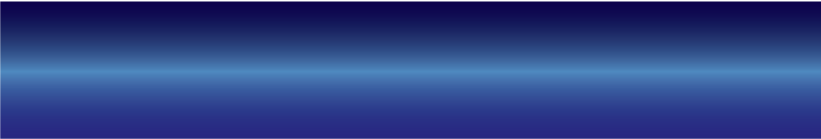 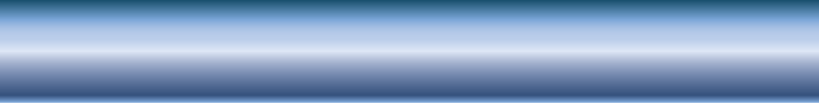 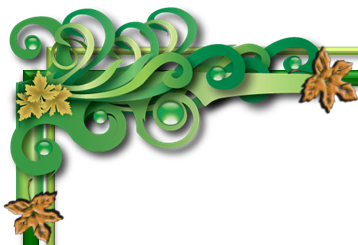 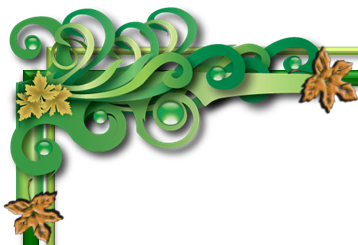 Самостоятельная работа
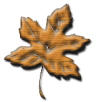 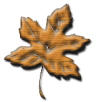 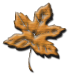 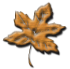 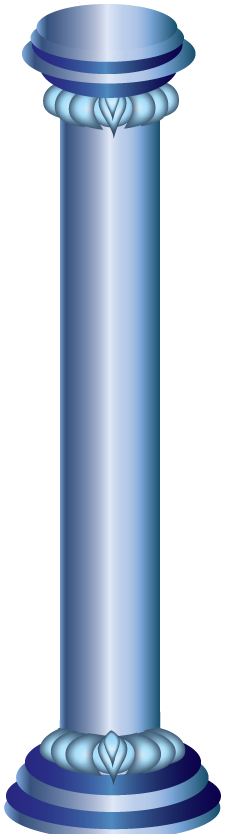 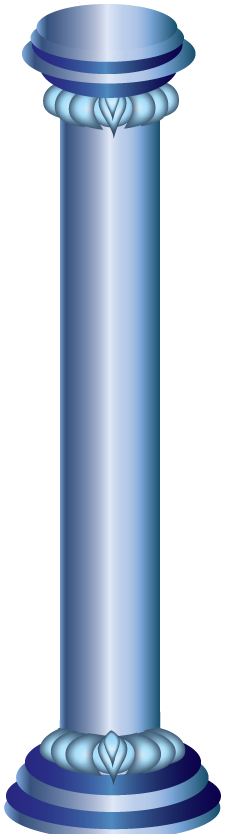 380 год. Какой это век?-Храм Артемиды просуществовал 8 веков. Сколько это лет?- Какой год сейчас? В каком веке мы живём?
На какие группы можно разбить единицы величин?
  1ч, 1дм, 1км, 1мм, 1кг, 1 т, 1м, 1 мин
- Какая величина лишняя?
 6080см,  5678км, 3498мм, 2341мин, 3808дм
_Запишите величины в порядке возрастания:
 5674дм, 5678см, 5432мм, 5908м
Найди закономерность и продолжи ряд:
 5см, 1дм5см, 4дм5см…
 56дм, 2м8дм, 14дм …
Составьте задачу, воспользовавшись некоторыми историческими сведениями:
Длина гранитного саркофага 10м50см, ширина 5м, высота 5м80см.
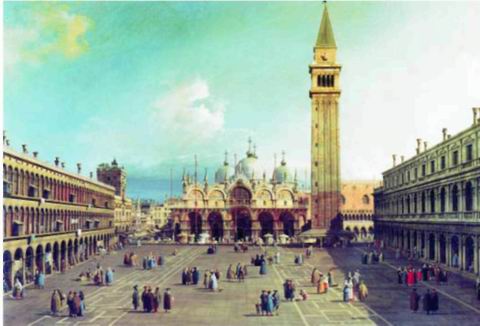 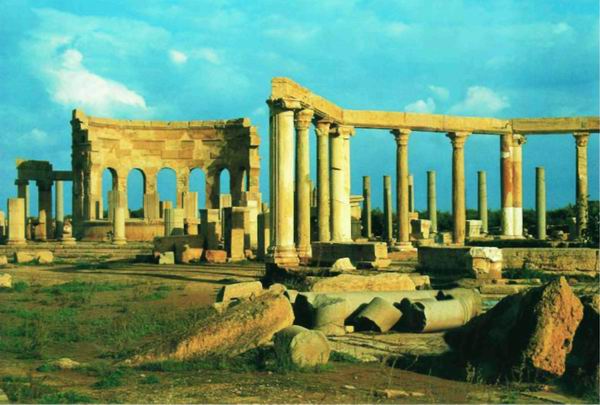 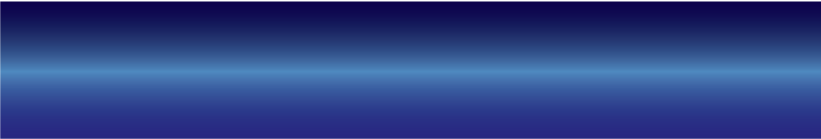 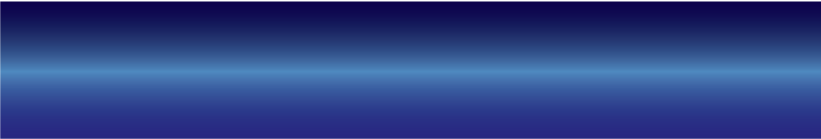 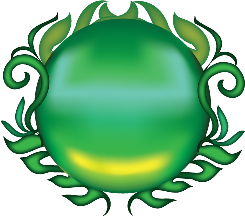 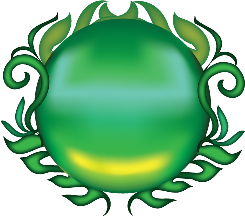 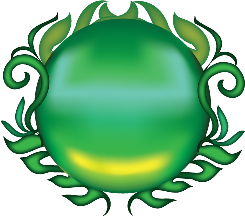 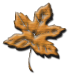 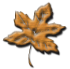 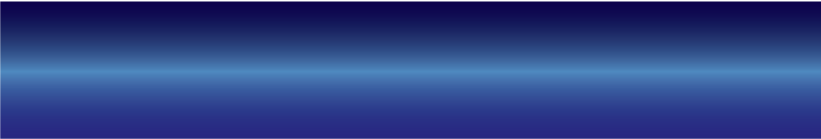 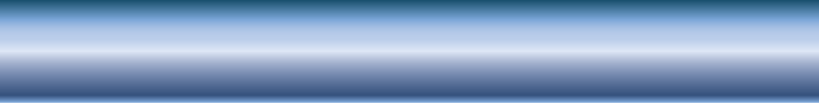 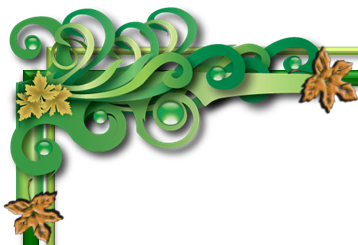 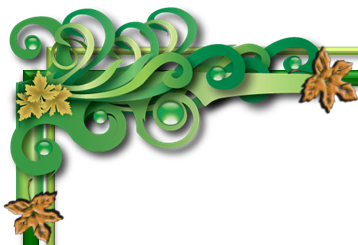 Решите задачу:
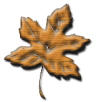 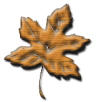 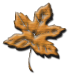 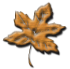 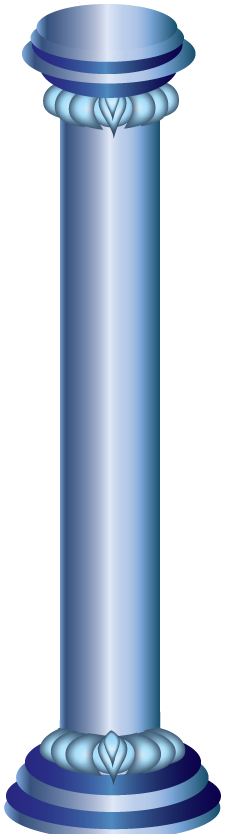 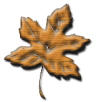 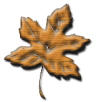 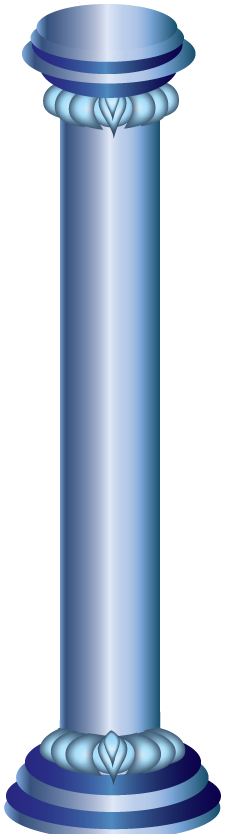 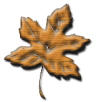 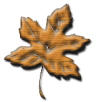 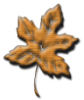 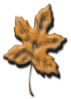 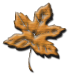 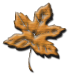 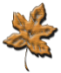 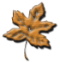 На строительстве пирамидыпостоянно работали 100000 человек.Они сменяли друг друга каждые три месяца.За 10 лет напряжённого трудабыла построена дорога, по которой блоки доставлялись к реке. Строительство же самой пирамиды продолжалось ещё 20 лет. -Посчитайте, сколько человек за всёвремя поработало на строительстве?
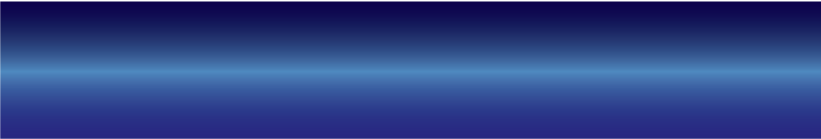 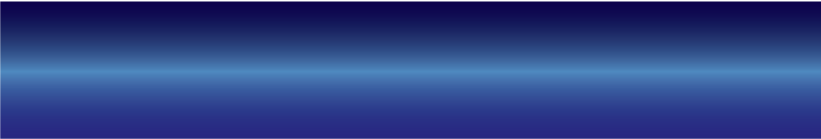 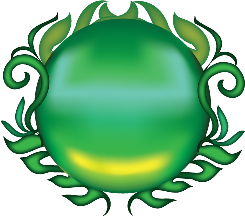 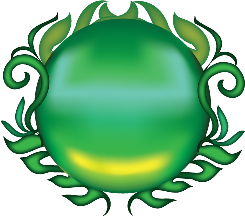 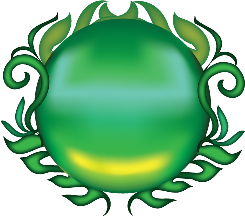 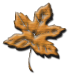 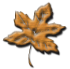 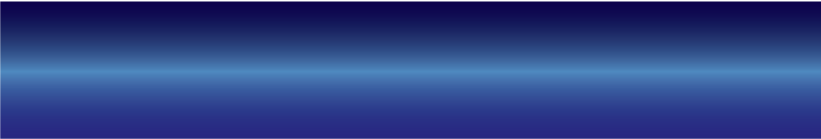 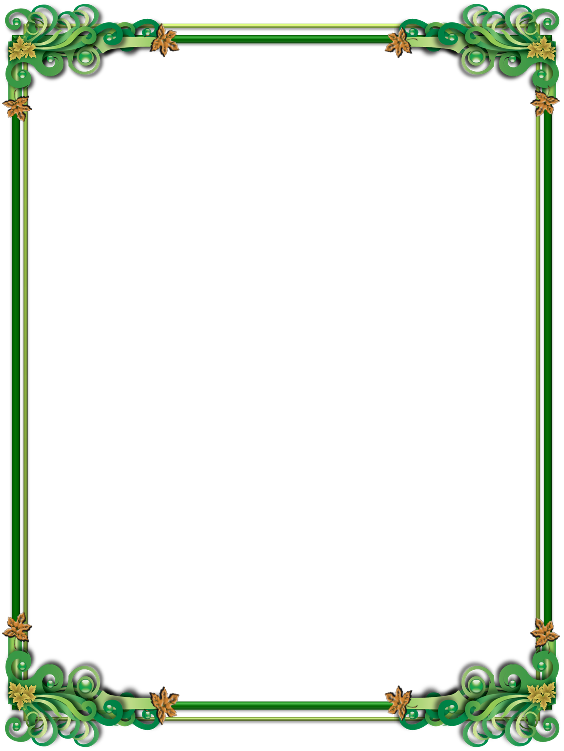 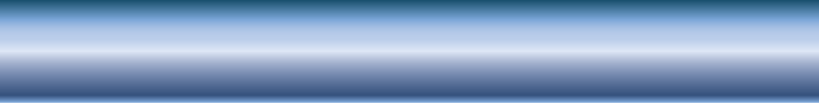 Все на свете старится, но время страшится пирамид
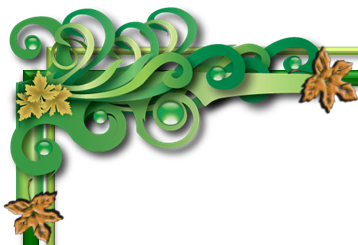 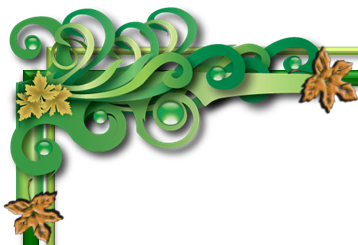 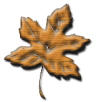 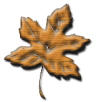 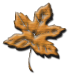 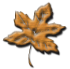 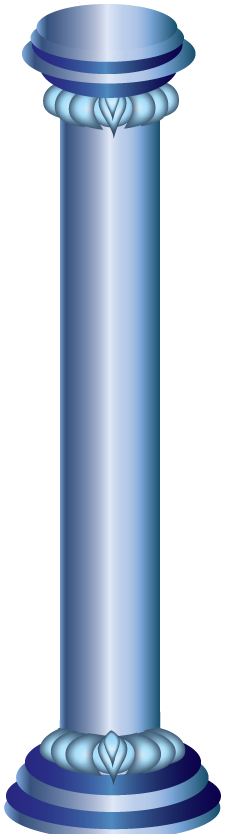 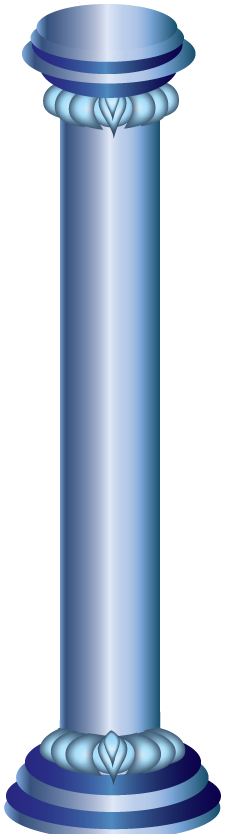 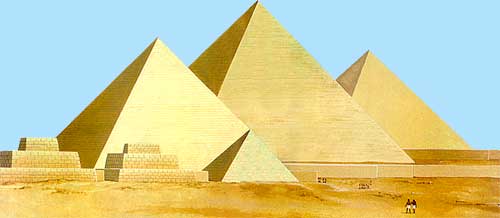 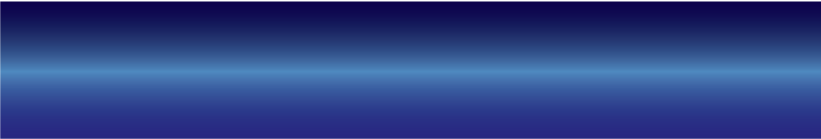 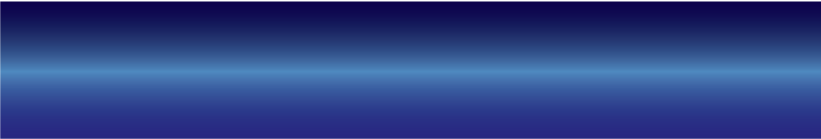 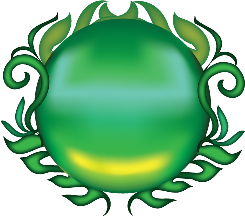 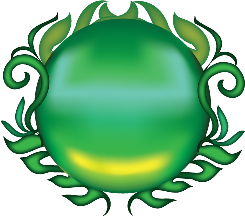 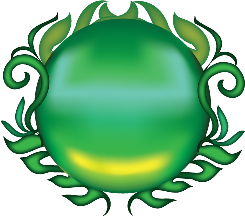 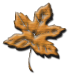 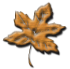 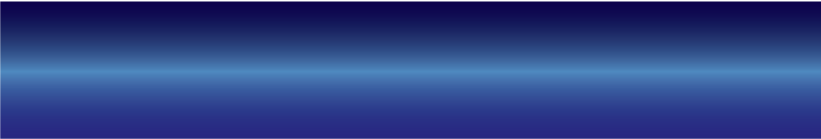 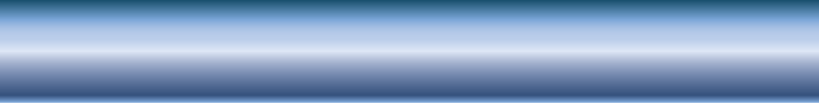 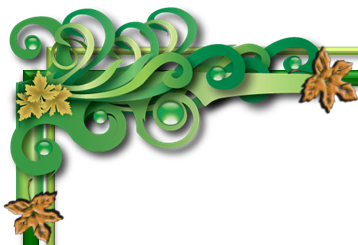 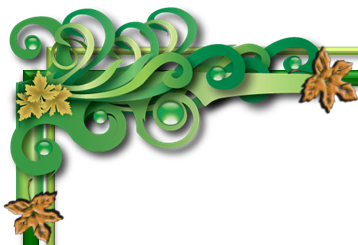 Задание:
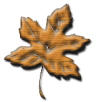 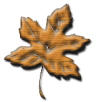 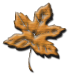 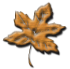 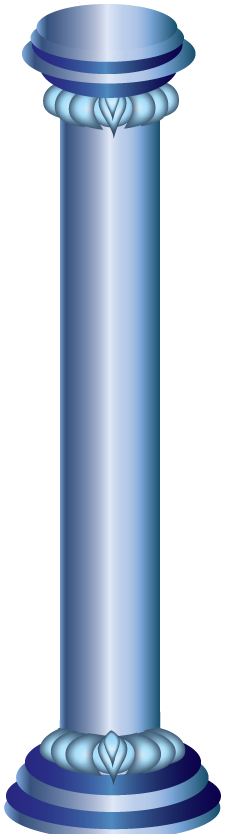 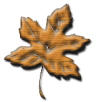 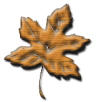 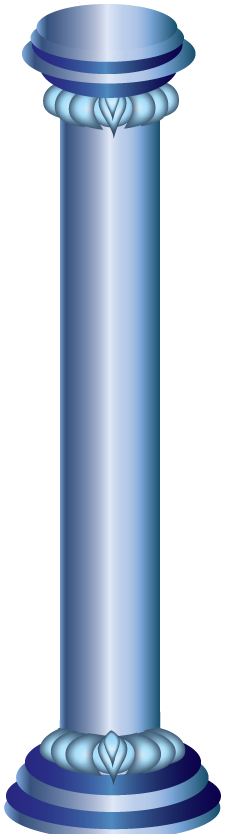 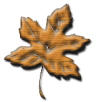 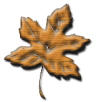 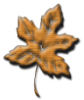 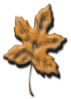 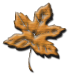 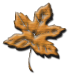 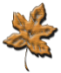 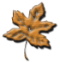 - Сосчитайте, сколько всего культовых сооружений находилось в Вавилоне?
В Вавилоне было 53 храма великих богов, 55 небольших храмов Мардука, 300 малых святилищ земных и подземных богов и 600 святилищ небесных богов, 180 жертвенников иштар и 200 жертвенников, посвящённых другим богам.
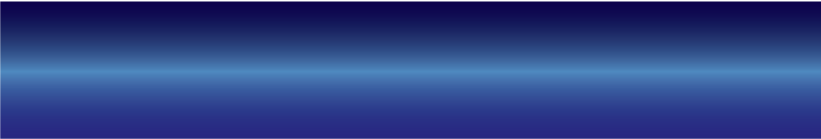 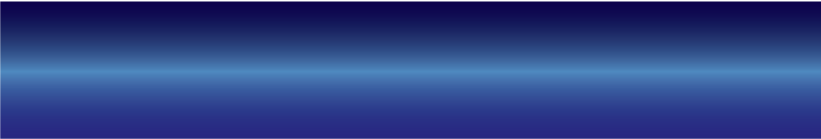 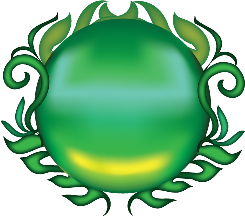 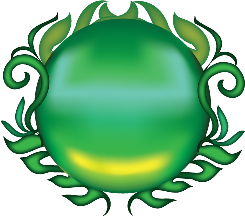 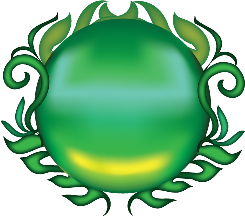 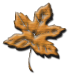 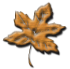 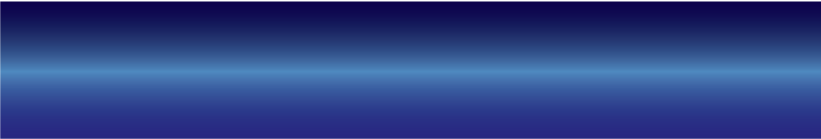 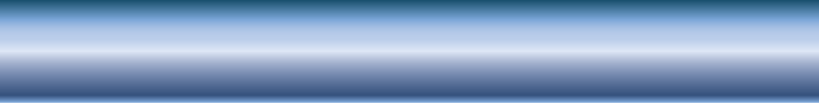 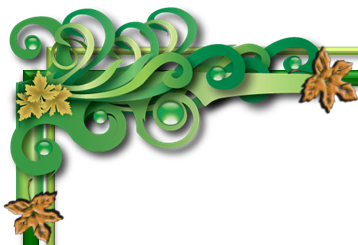 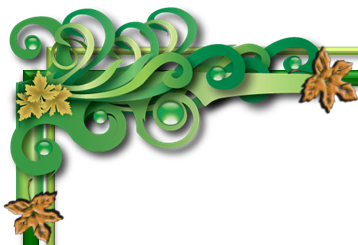 Висячие сады
Семирамиды
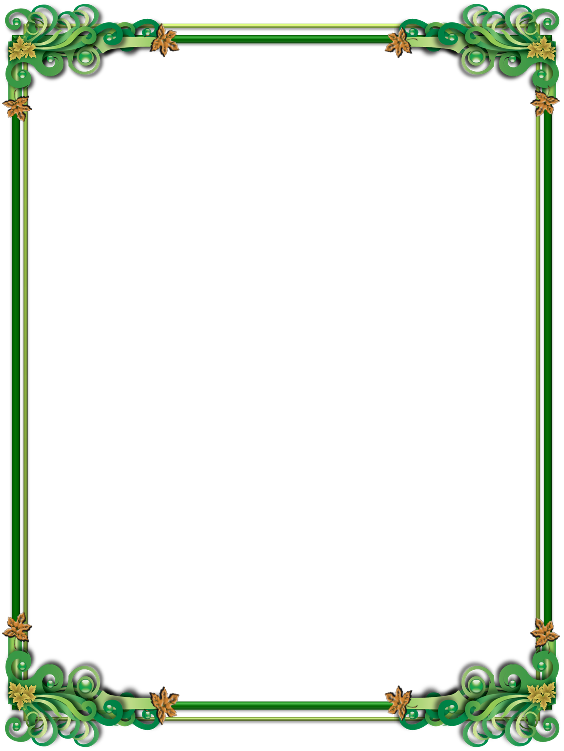 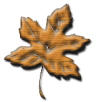 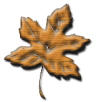 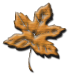 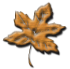 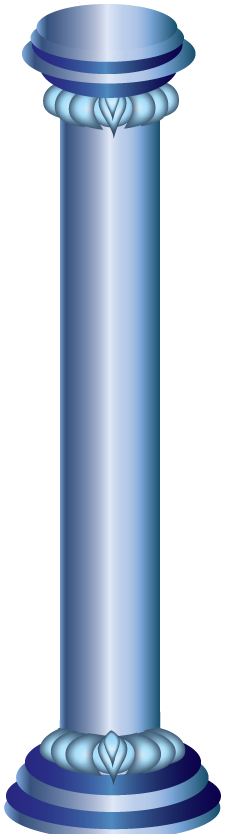 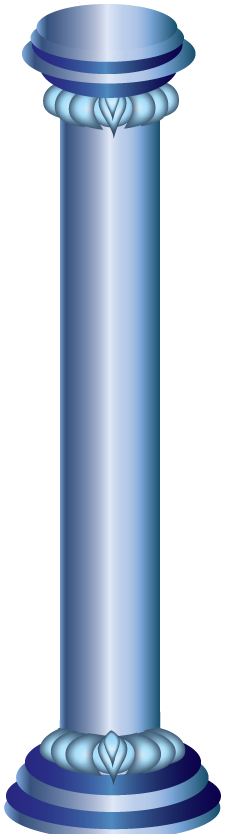 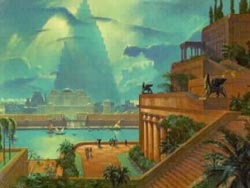 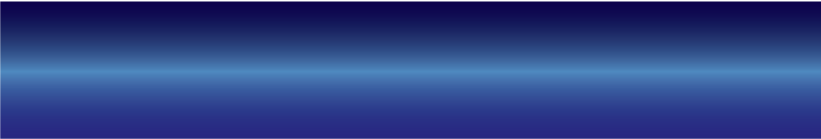 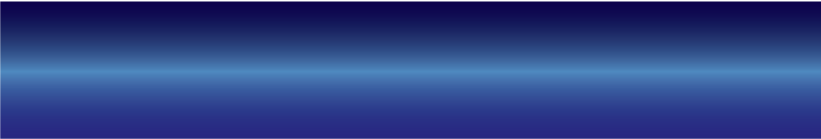 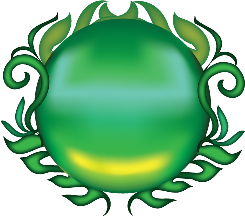 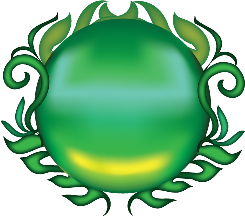 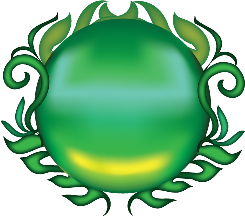 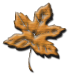 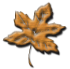 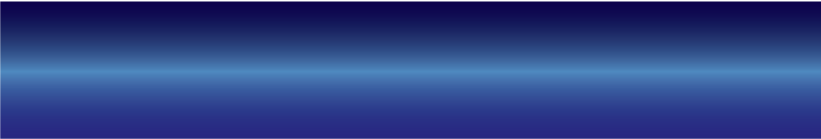 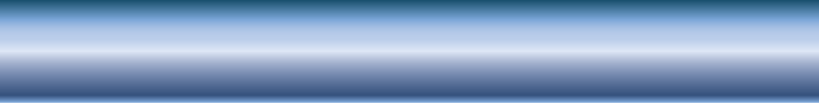 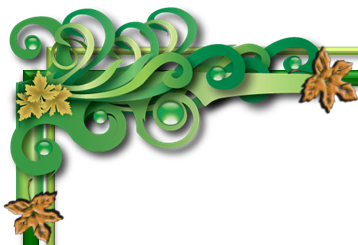 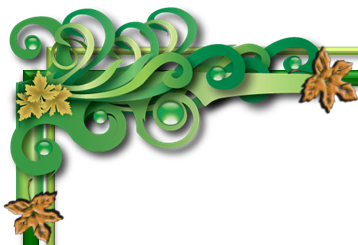 Задания:
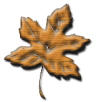 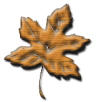 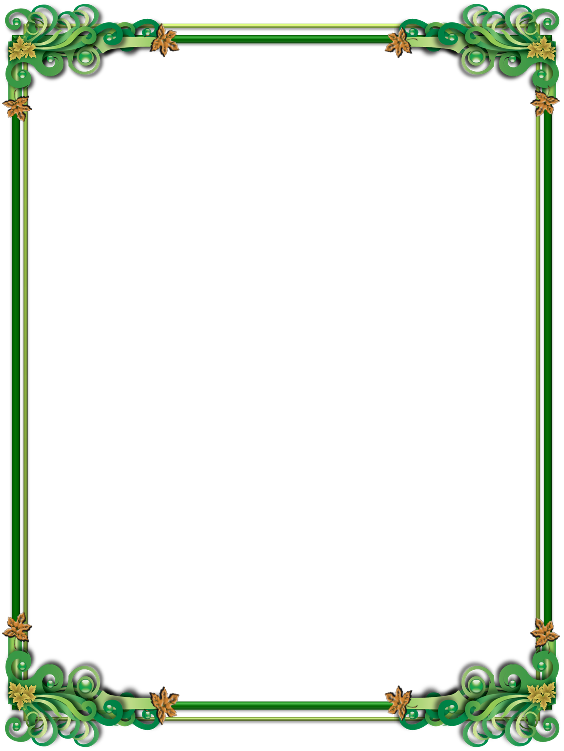 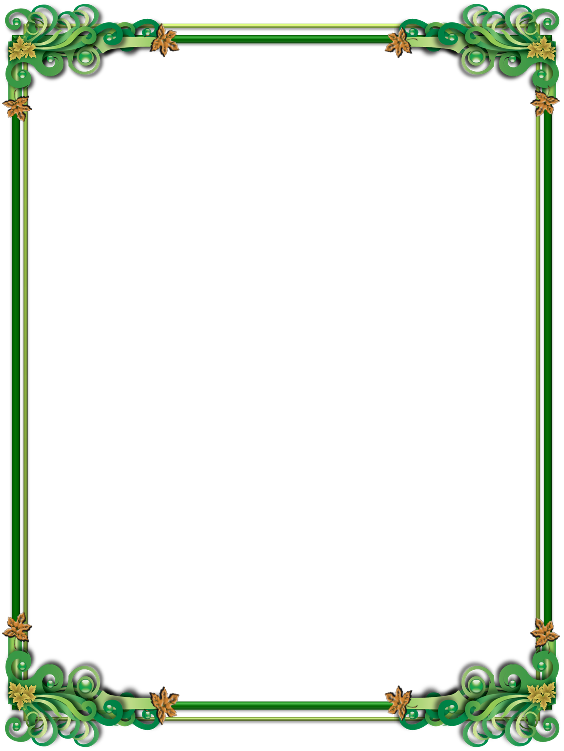 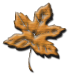 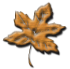 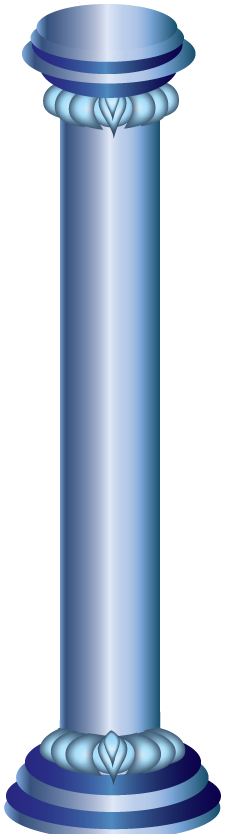 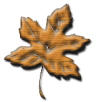 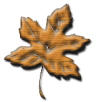 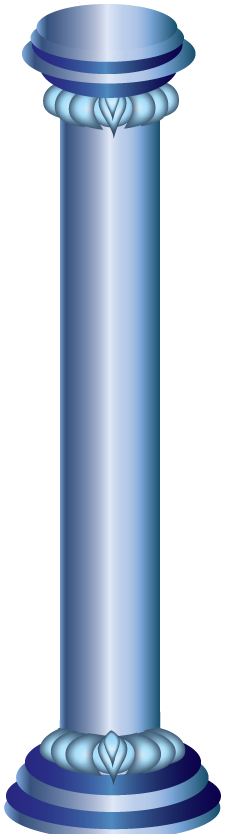 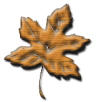 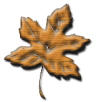 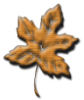 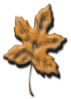 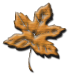 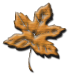 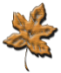 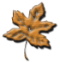 658 + 342=…(З)    288 Х 3=…(Е)
927 – 792=…(С)    912 : 4=…(В)
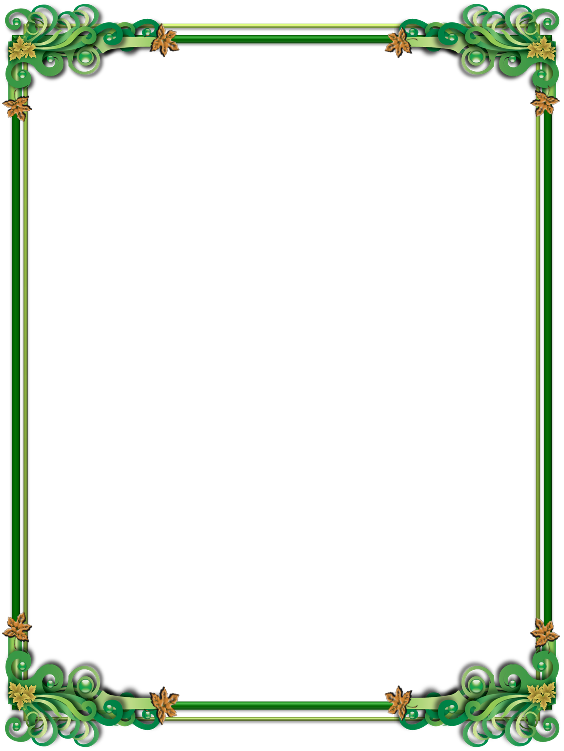 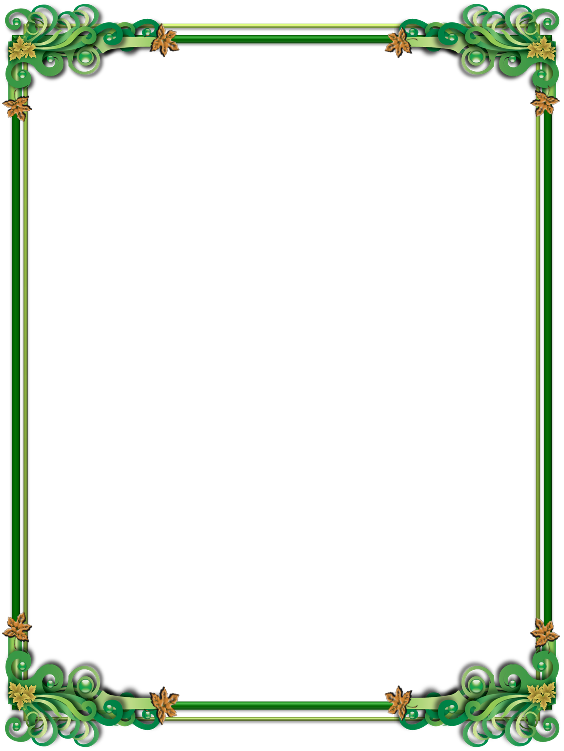 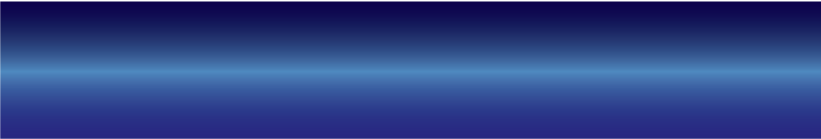 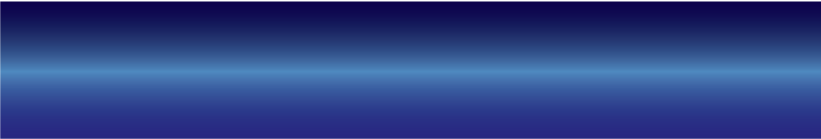 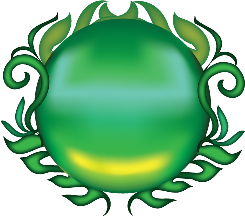 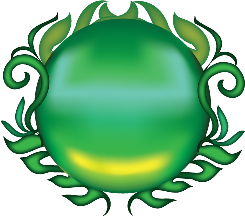 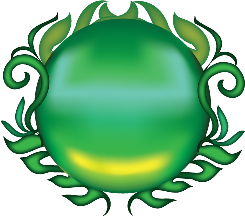 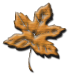 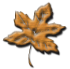 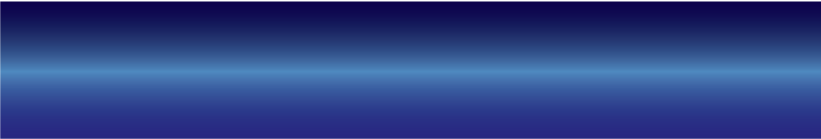 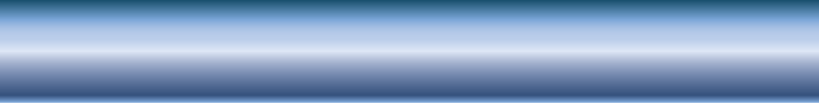 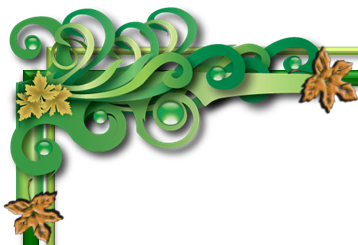 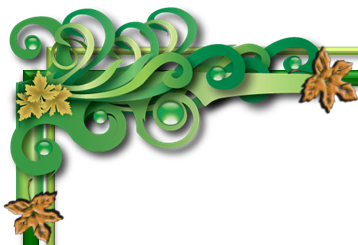 Статуя Зевса
в Олимпии
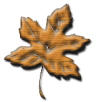 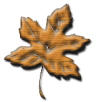 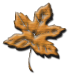 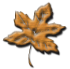 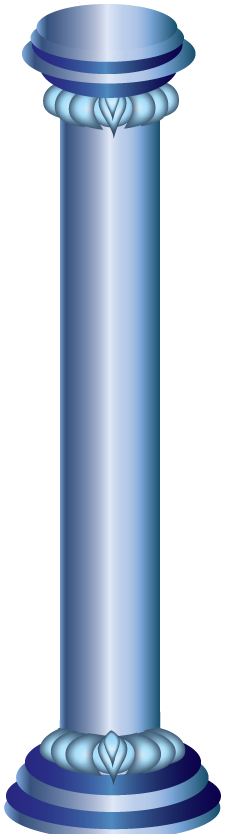 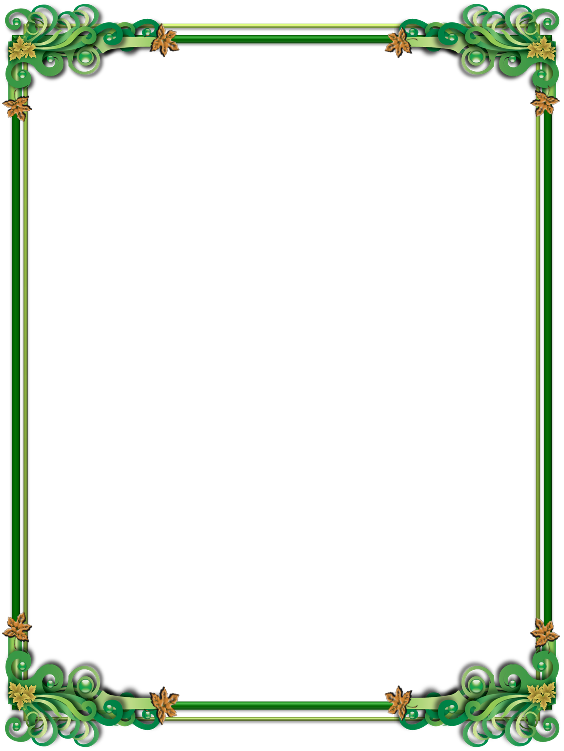 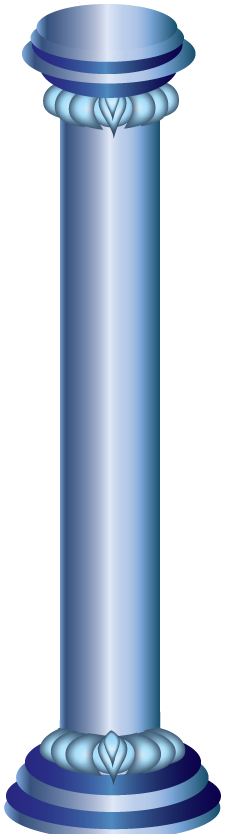 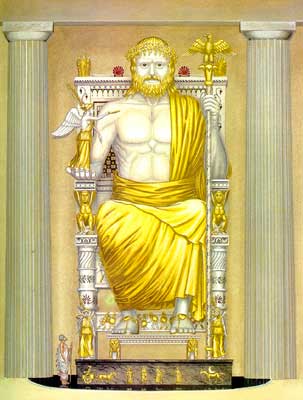 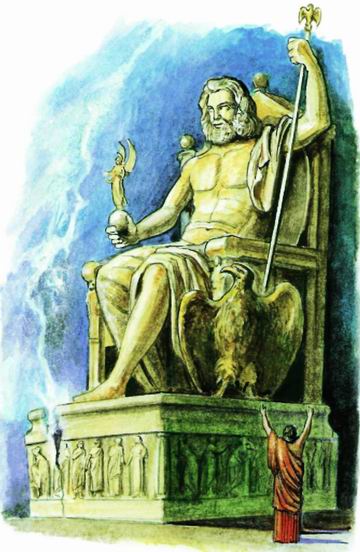 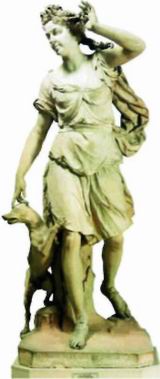 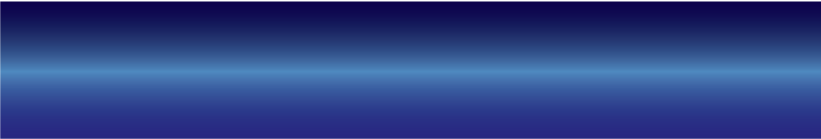 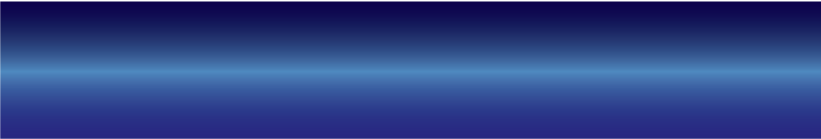 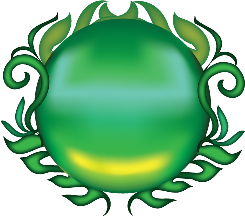 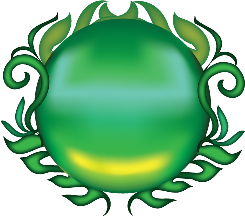 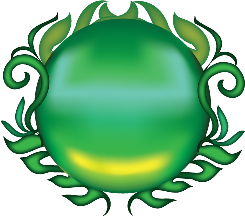 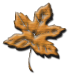 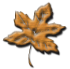 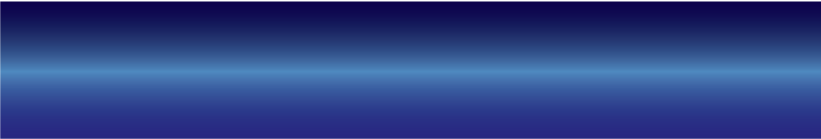 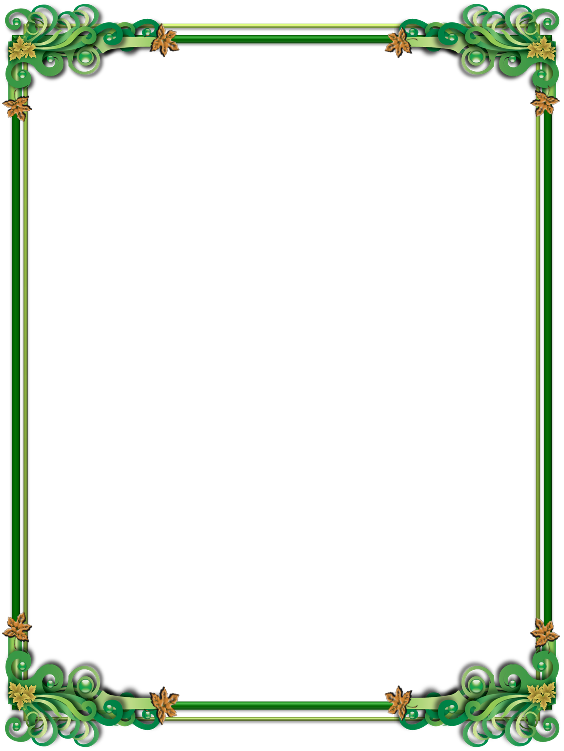 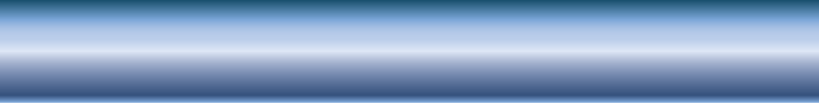 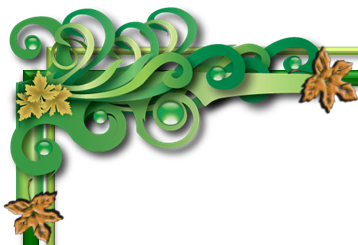 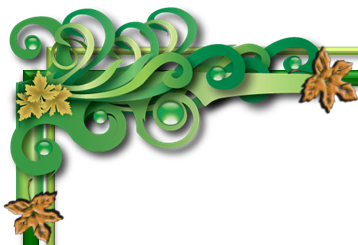 Храм Артемиды
Эфесской
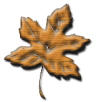 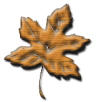 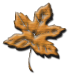 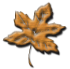 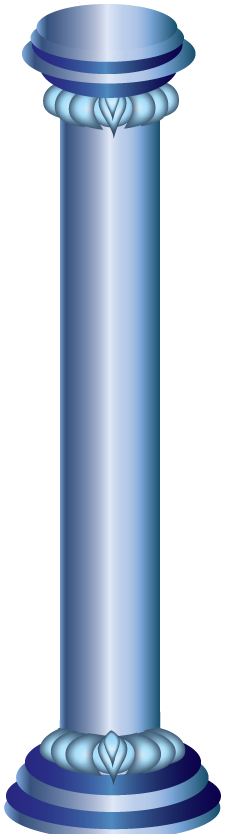 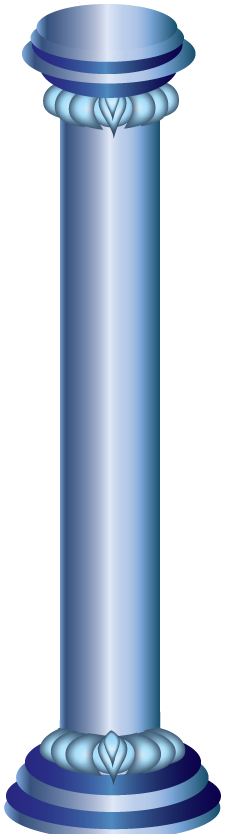 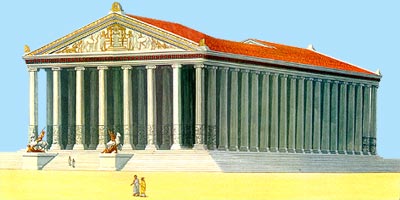 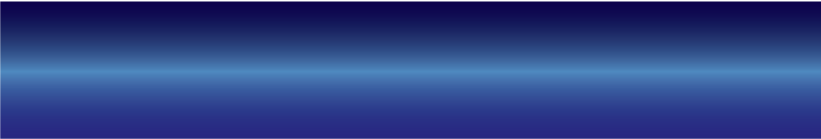 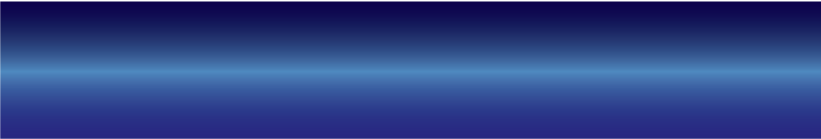 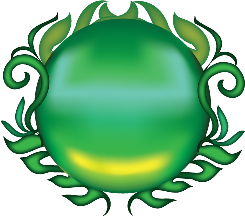 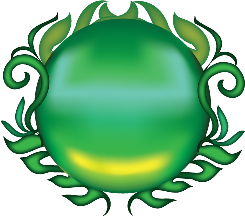 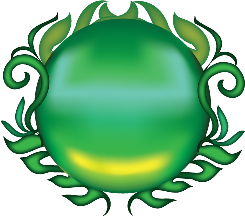 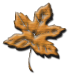 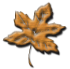 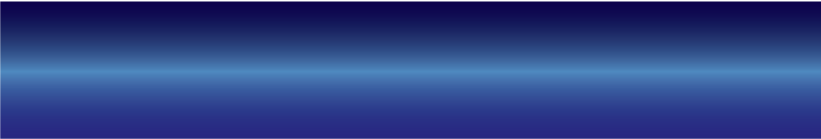 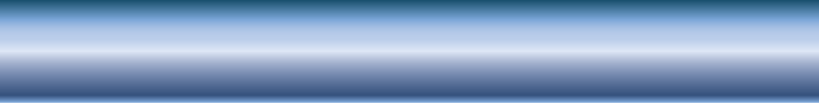 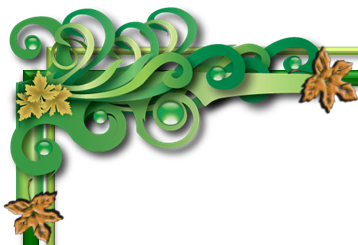 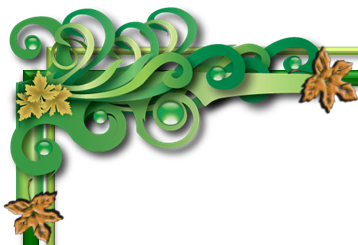 Задание:
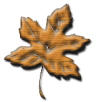 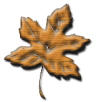 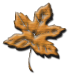 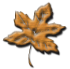 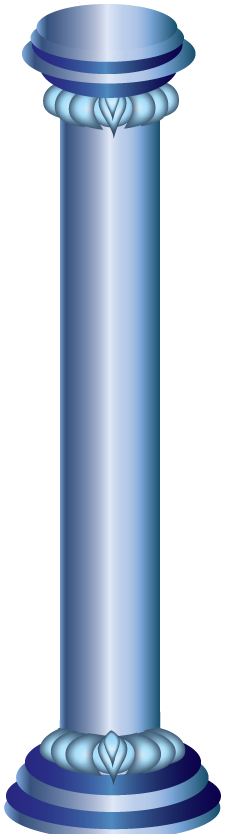 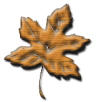 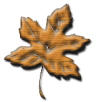 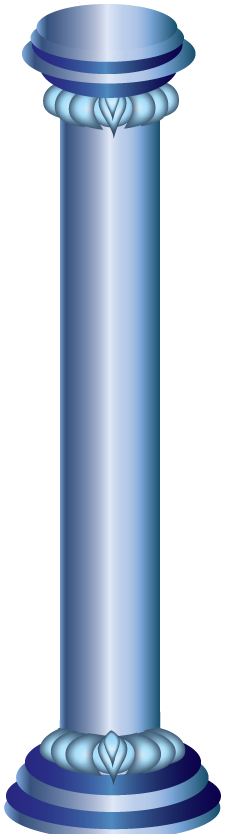 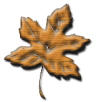 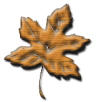 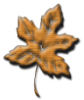 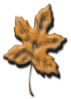 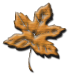 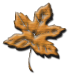 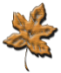 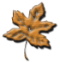 Вокруг святилища располагалось
два ряда каменных колонн высотой 18 м, это высота шестиэтажного дома.
Само же здание храма имело высоту шестнадцатиэтажного дома.-Найдите высоту храма.
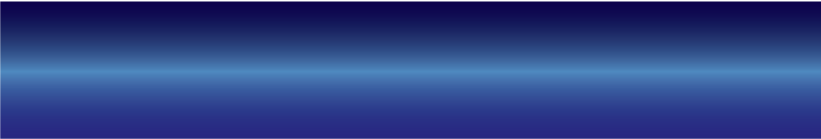 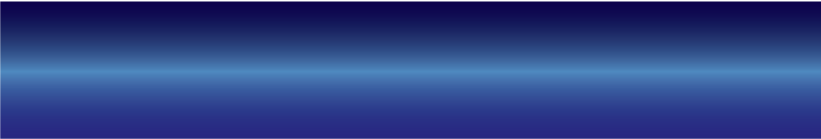 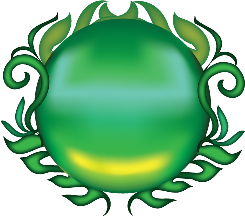 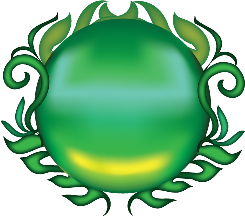 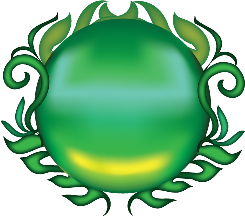 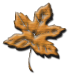 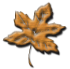 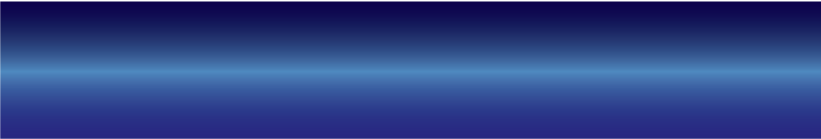 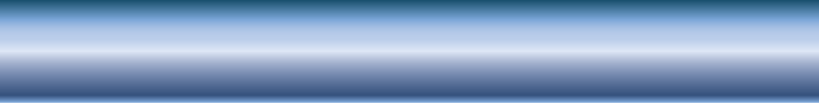 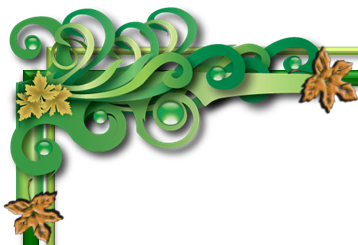 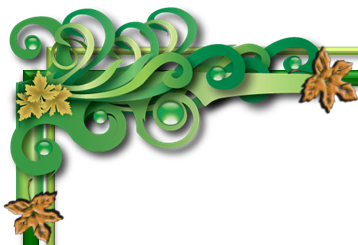 Решить уравнения:
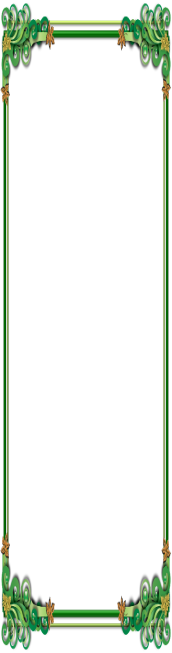 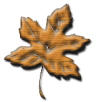 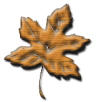 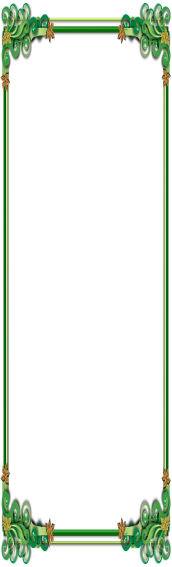 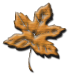 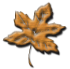 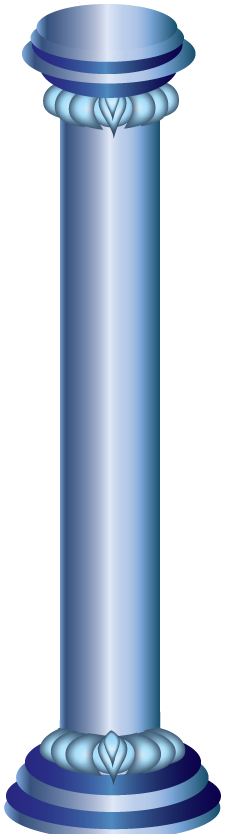 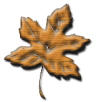 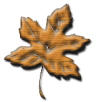 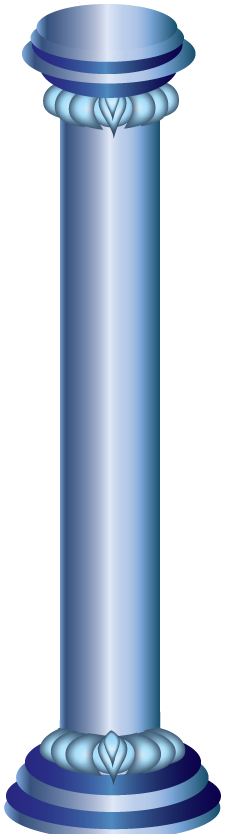 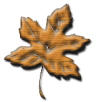 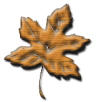 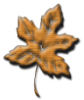 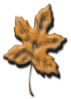 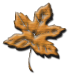 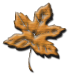 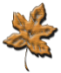 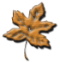 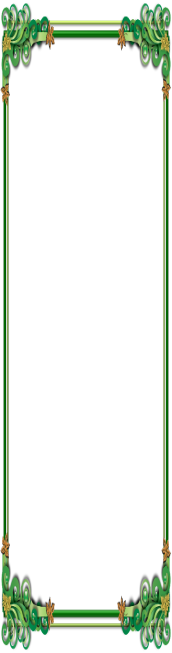 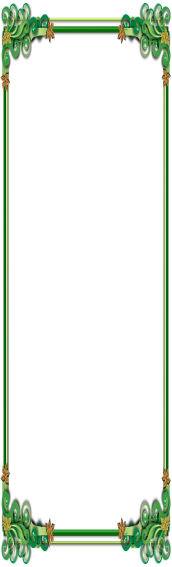 I ряд               47+х=108;II ряд              65-х=27;III ряд             У : 8=12;
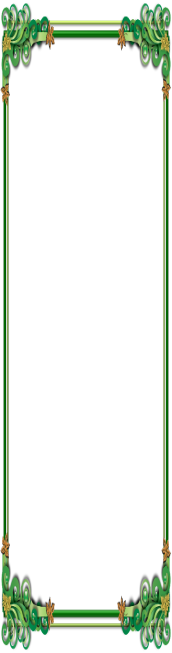 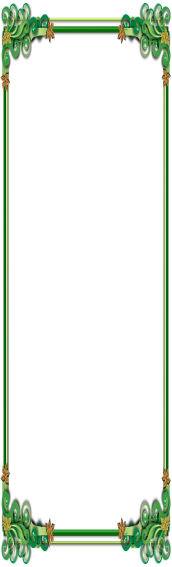 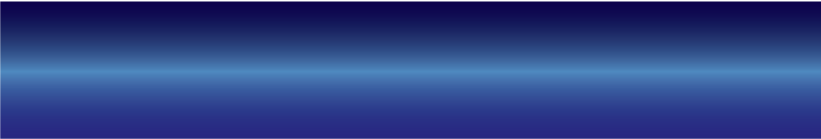 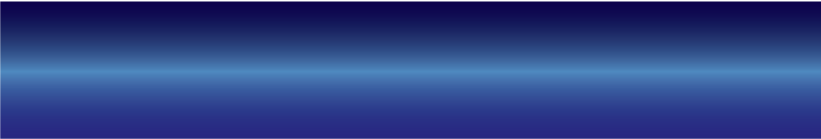 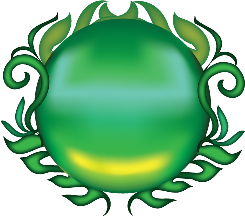 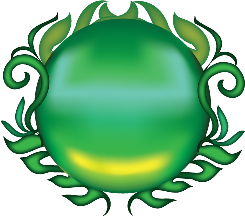 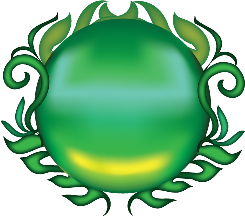 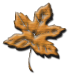 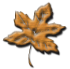 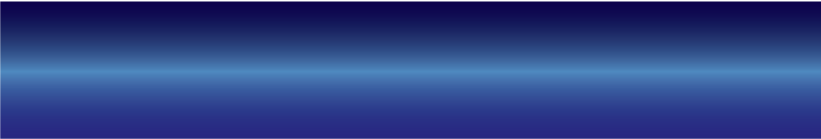 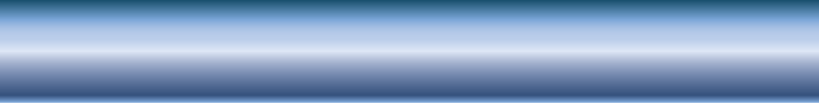 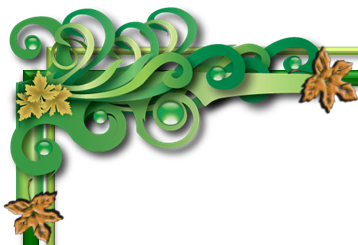 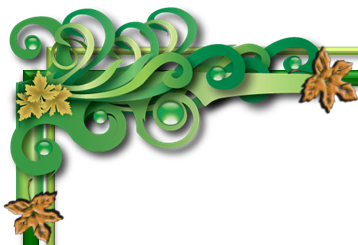 Колосс Родосский
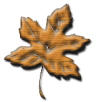 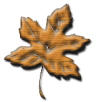 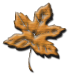 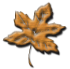 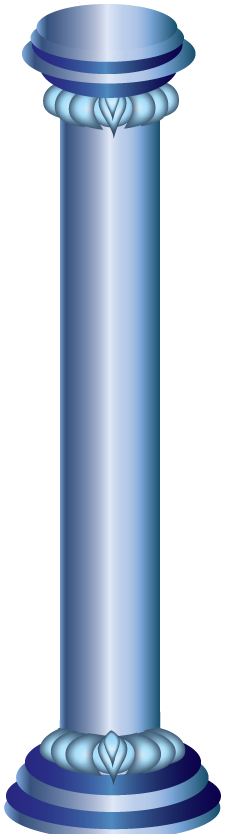 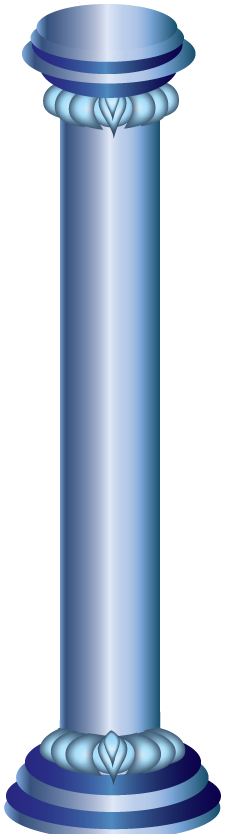 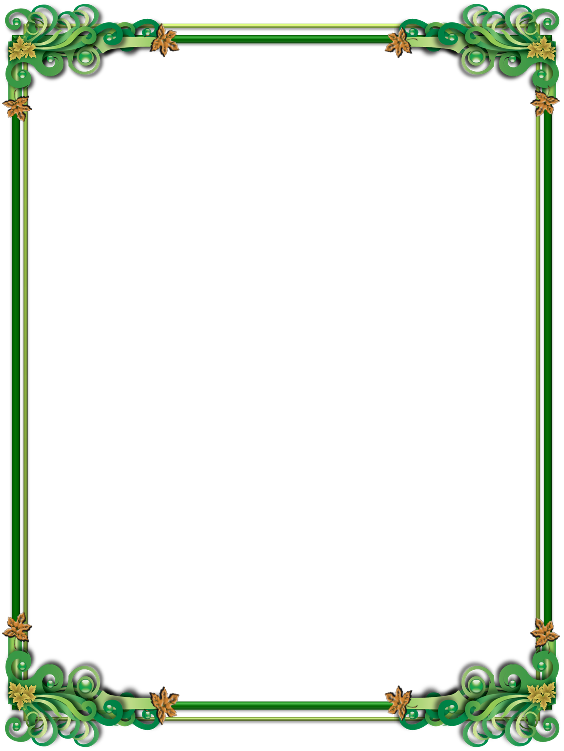 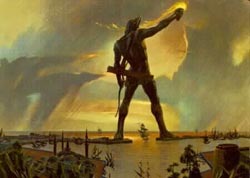 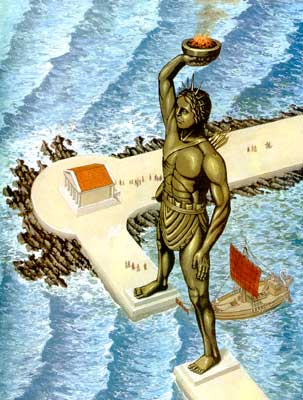 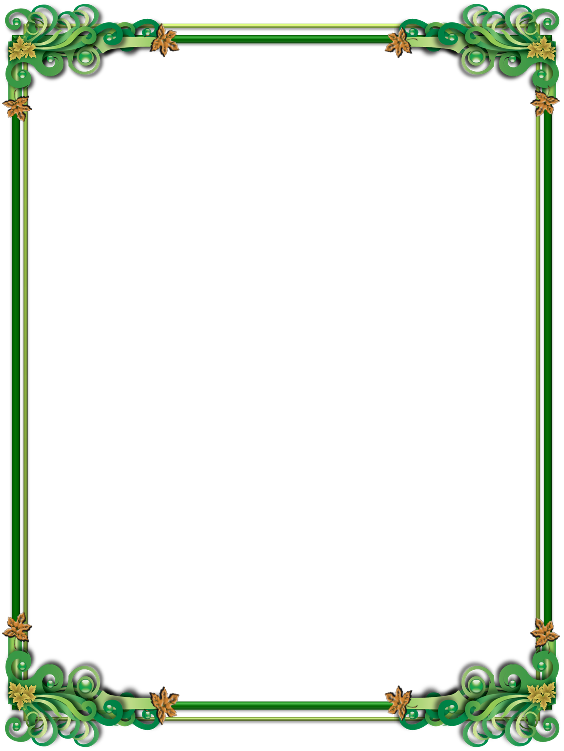 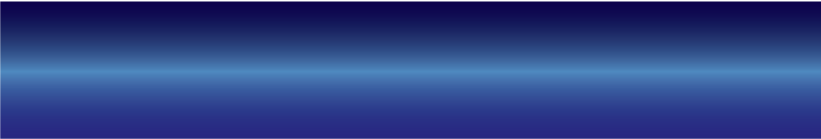 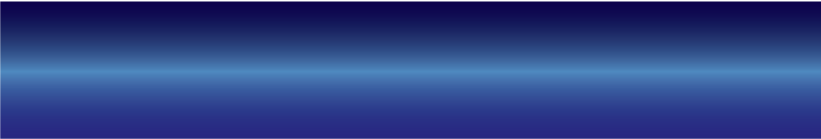 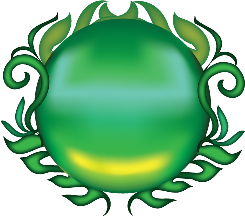 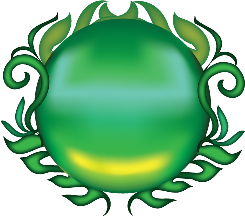 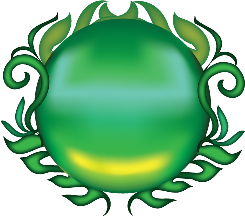 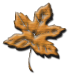 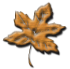 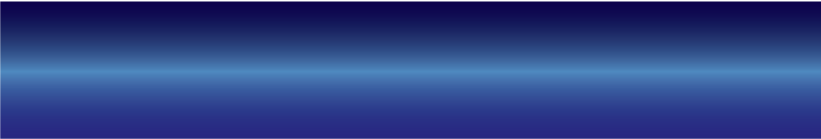 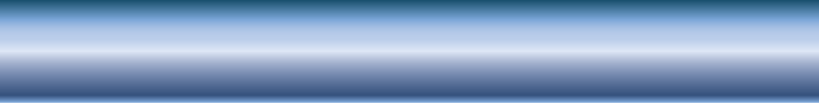 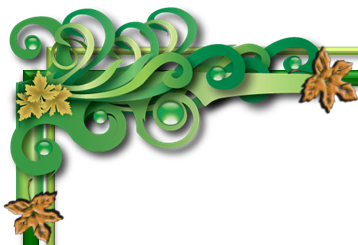 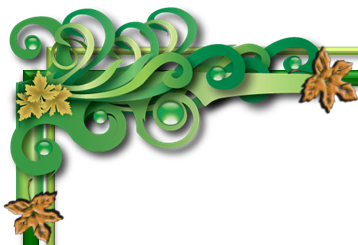 Задача:
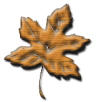 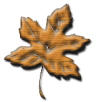 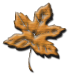 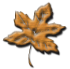 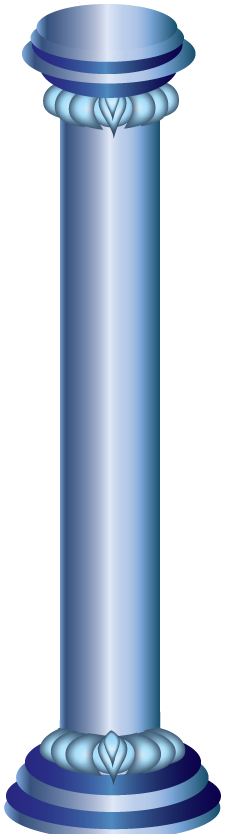 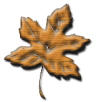 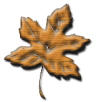 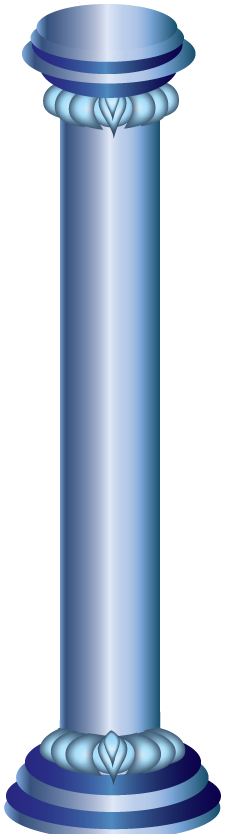 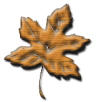 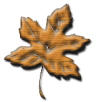 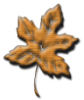 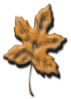 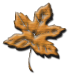 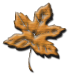 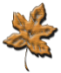 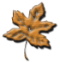 Мавзолей был построен из кирпича и облицован изнутри и снаружи проконнесским мрамором. На пятиярусном основании площадью 33х39м возвышается громадный куб длиной 27м и шириной 33м. Каменные львы сторожили это помещение. 
Найдите площадь основания.
 Найдите площадь куба.
 На сколько м² площадь куба меньше площади основания?
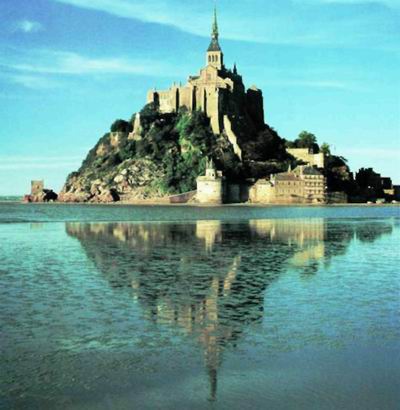 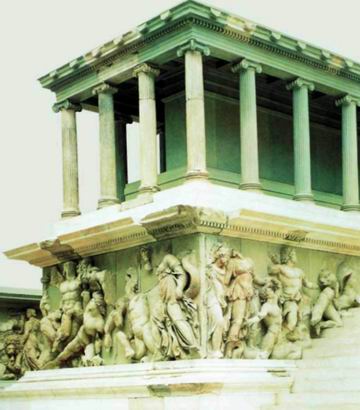 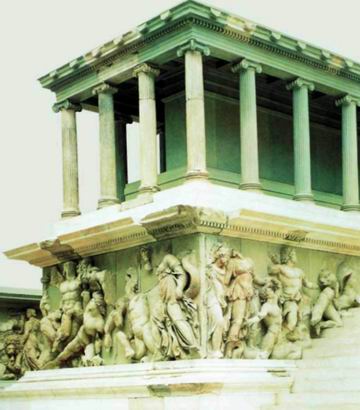 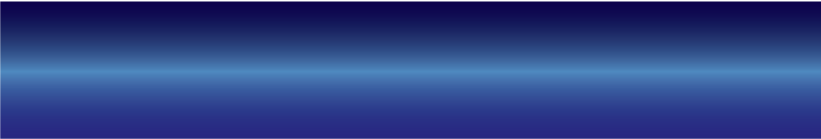 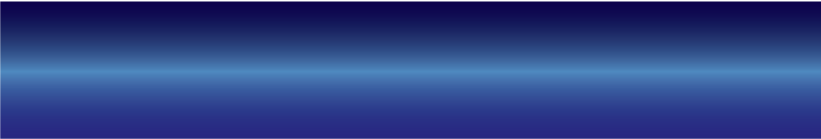 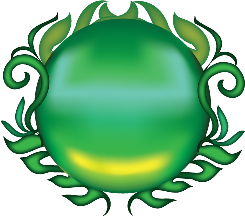 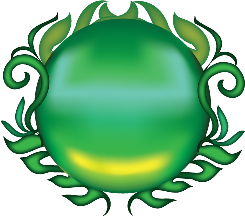 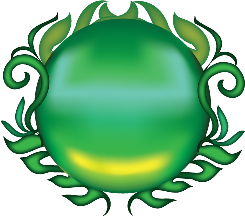 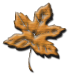 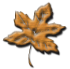 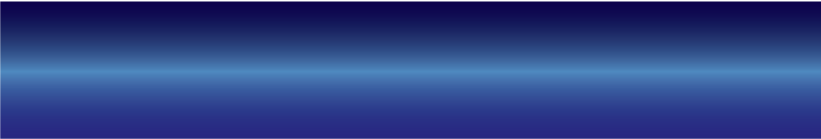 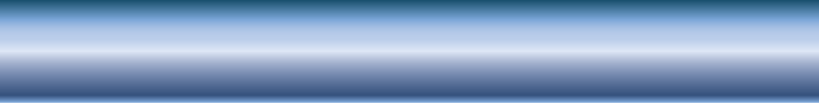 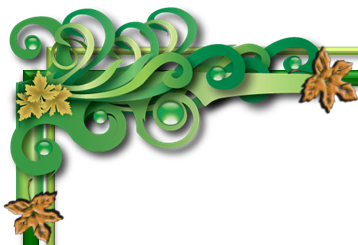 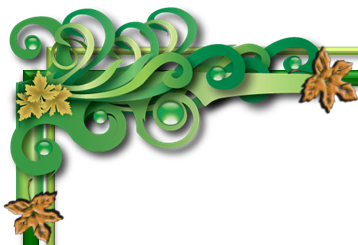 Галикарнасский
мавзолей
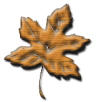 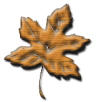 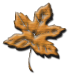 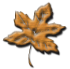 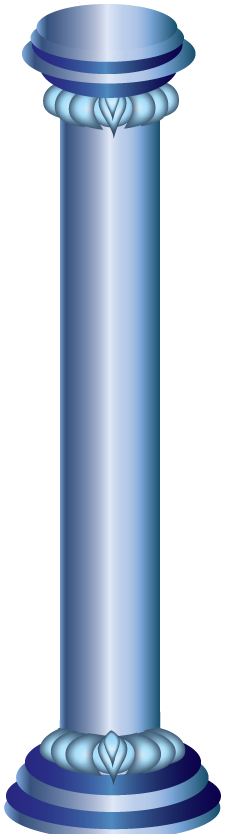 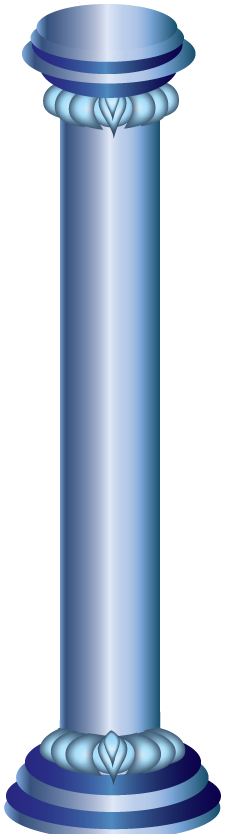 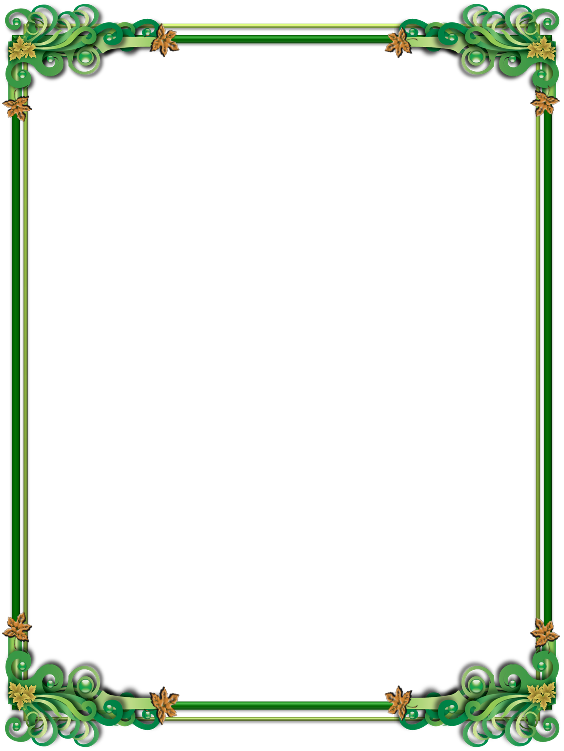 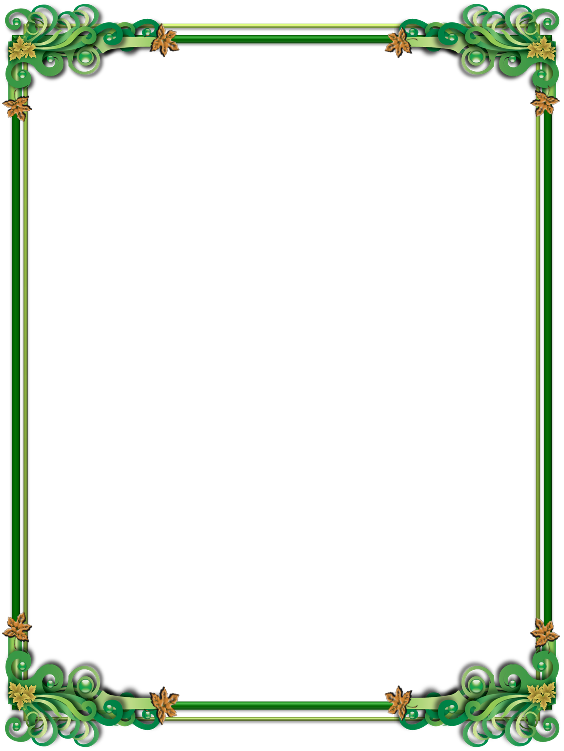 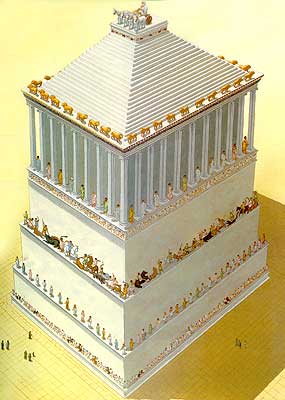 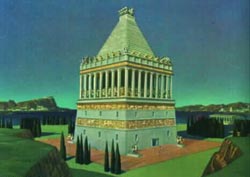 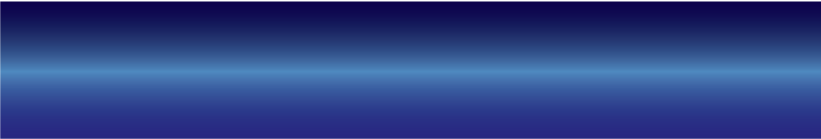 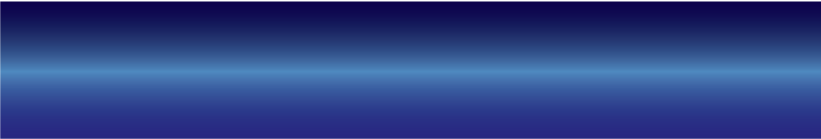 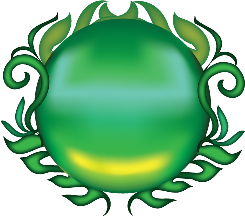 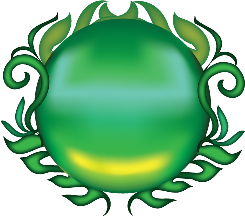 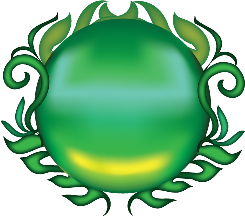 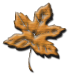 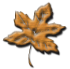 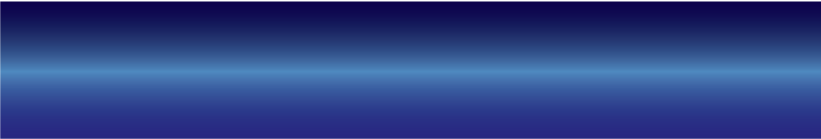 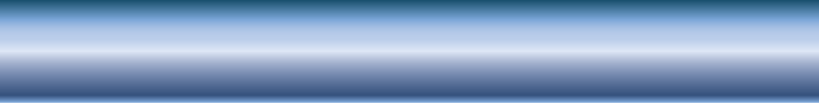 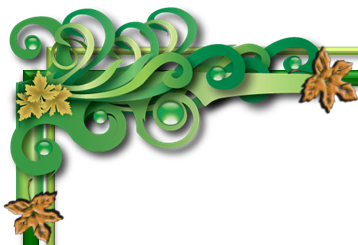 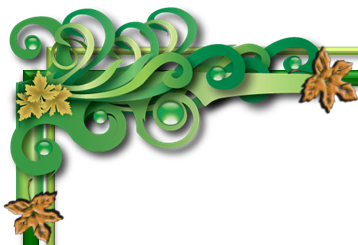 Выразить:
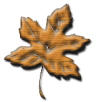 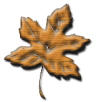 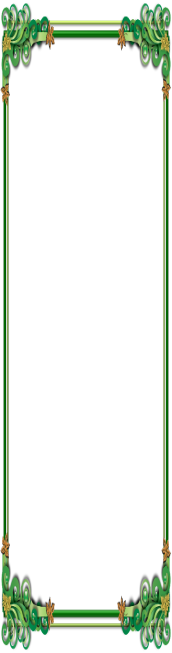 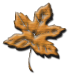 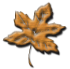 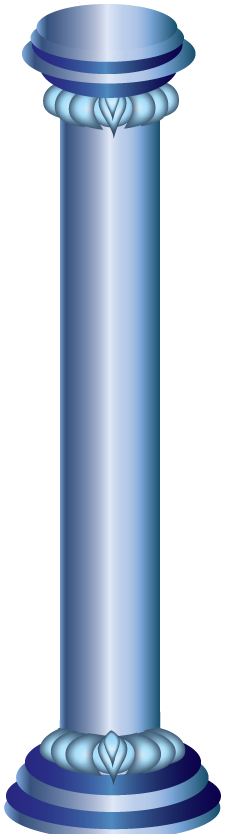 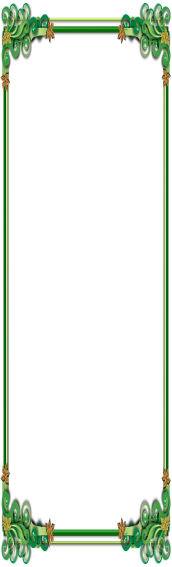 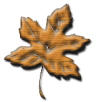 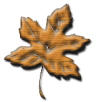 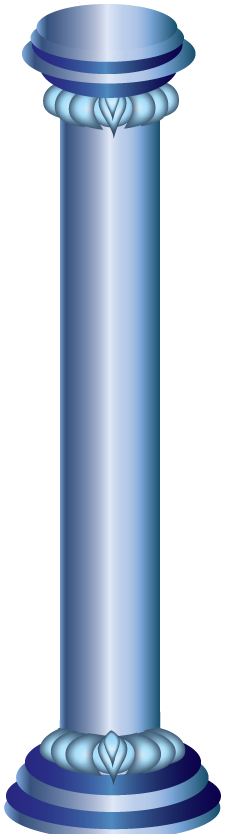 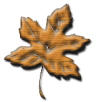 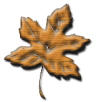 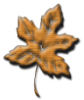 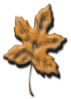 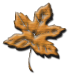 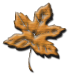 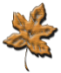 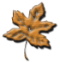 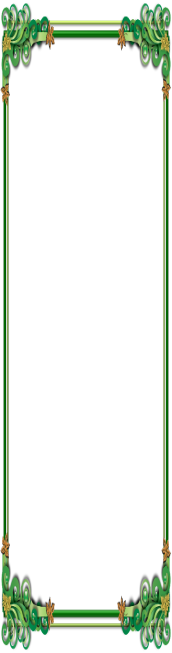 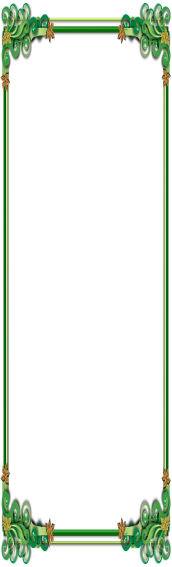 73 ц 50 кг =…кг    1 мин 30 с =…с2 КМ 30 М =…М    6 Ц = … кг920000г=…кг         42000кг=…т
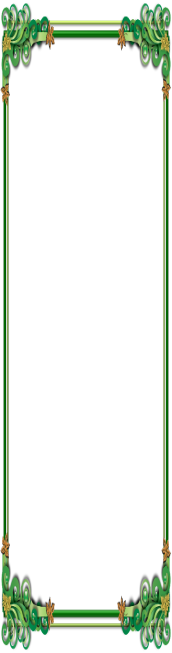 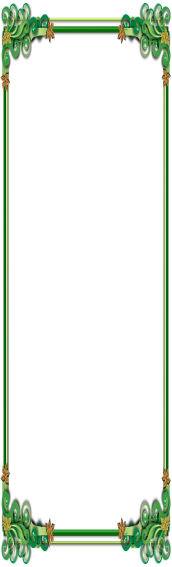 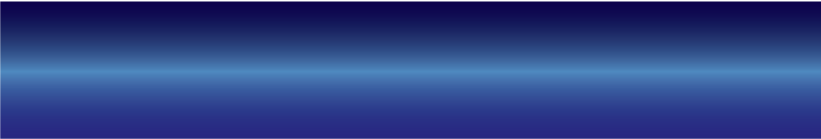 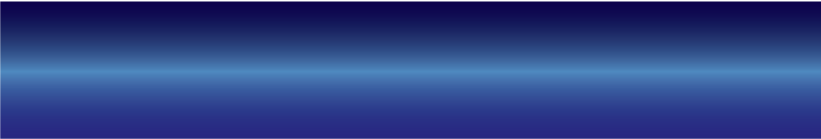 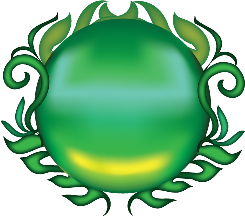 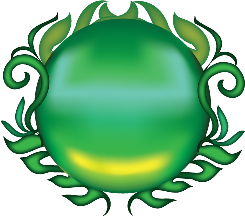 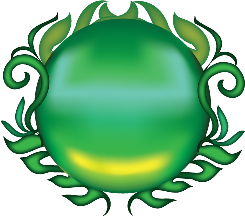 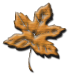 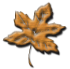 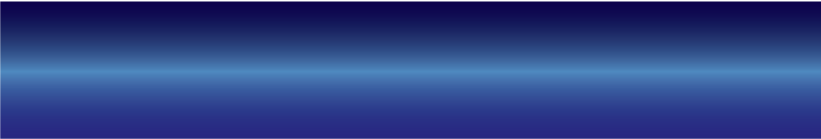 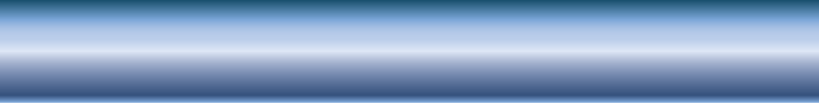 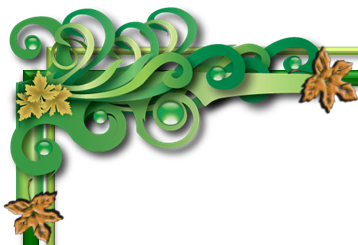 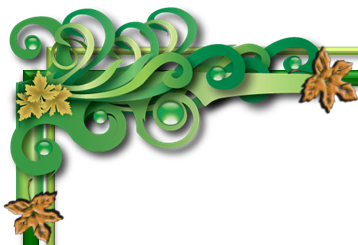 Александрийский
маяк
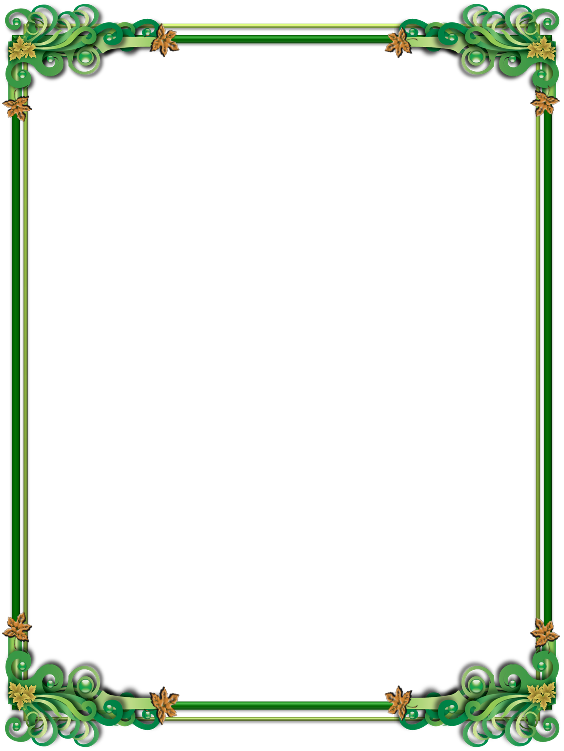 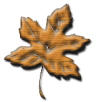 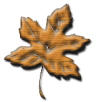 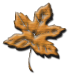 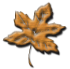 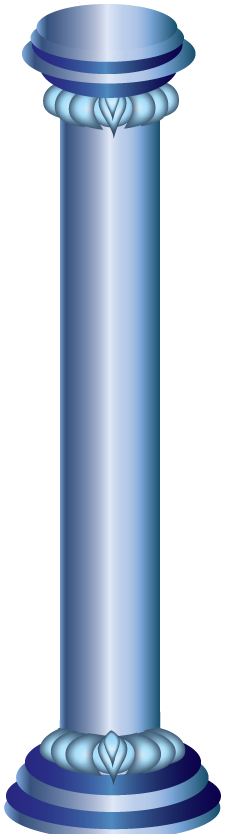 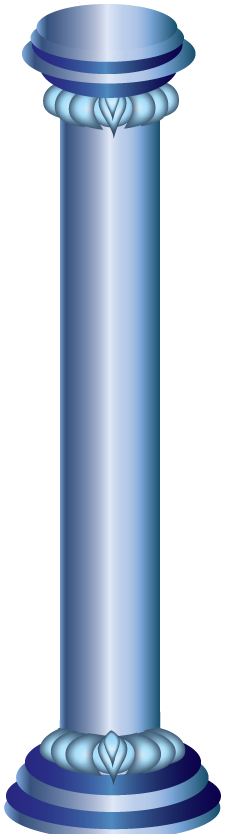 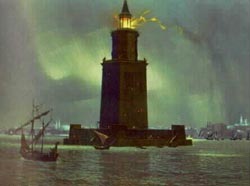 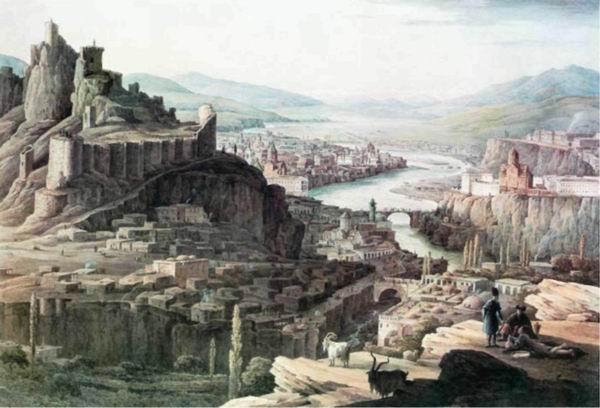 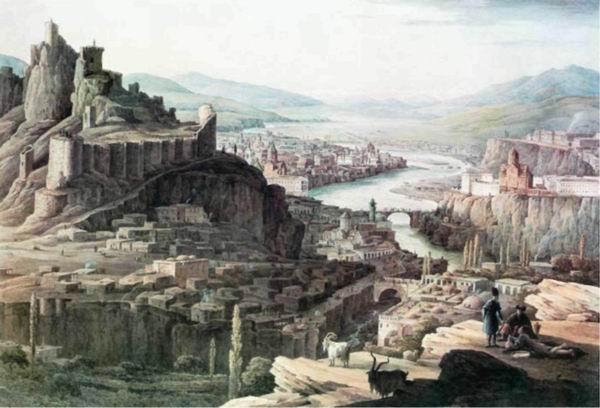 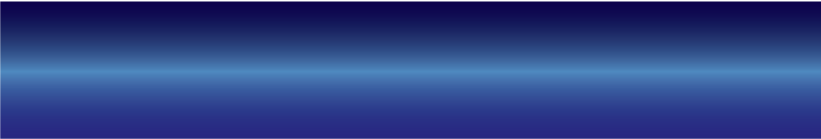 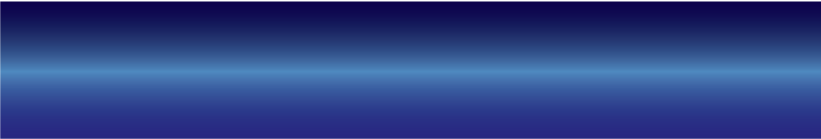 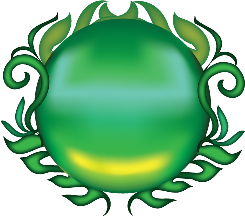 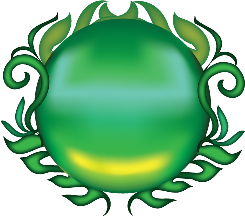 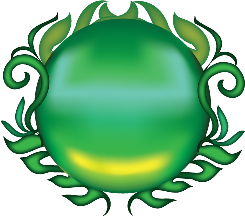 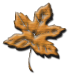 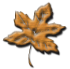 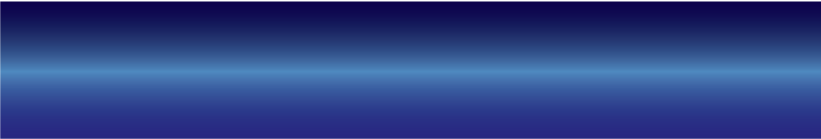 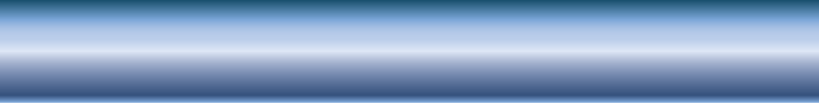 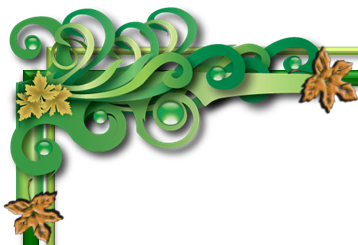 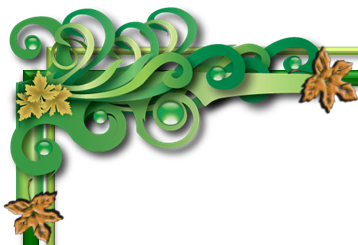 Источники
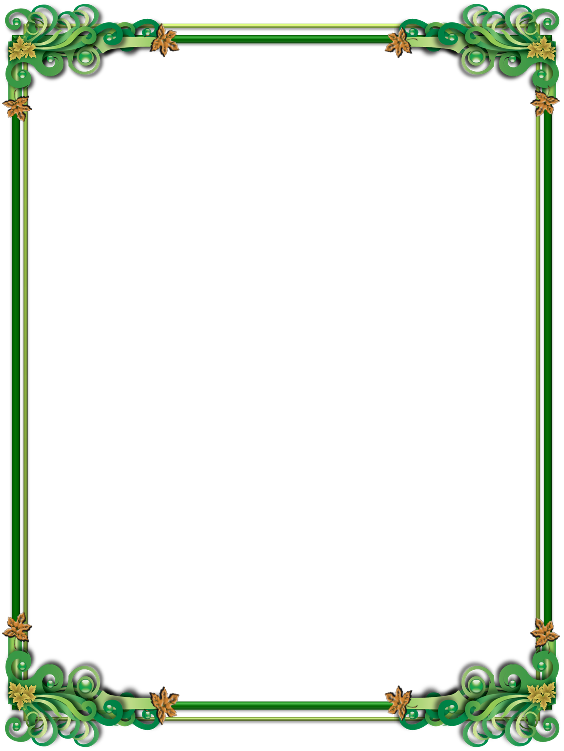 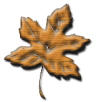 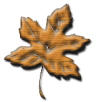 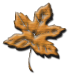 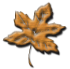 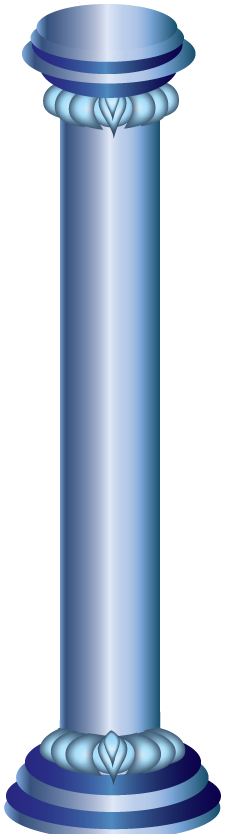 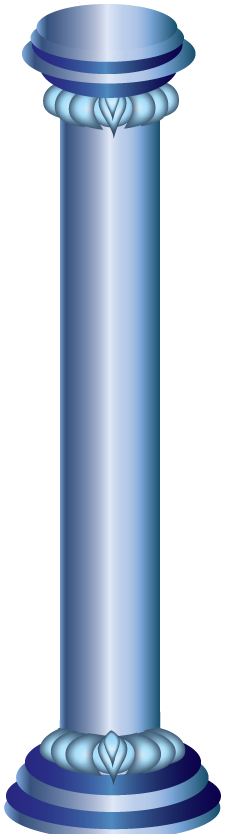 1. Интегрированные уроки: 4 класс.-- -- М.: Вако, 2008.-272 с.-  (Мастерская учителя).

2. Радхарт Г. Семь чудес света. М.: Слово, 1998.

3. Трибис Е.Е. Расскажи мне … о чудесах света. М.: Рипол-Классик, 2002.
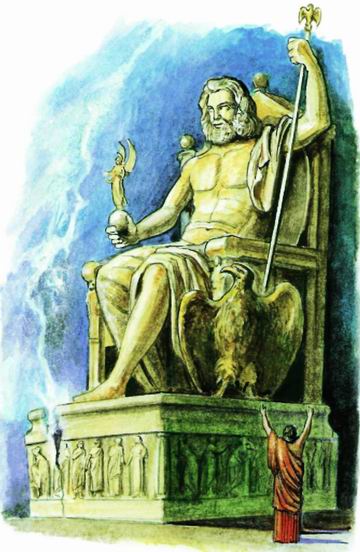 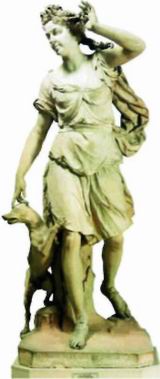 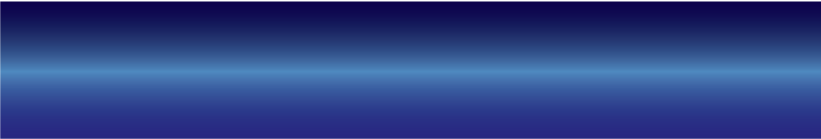 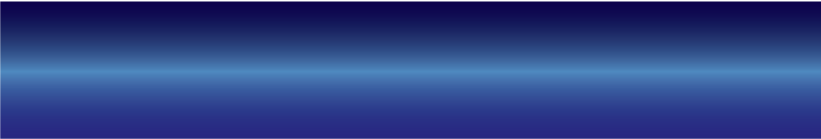 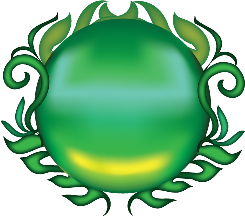 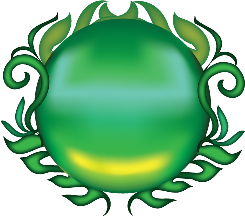 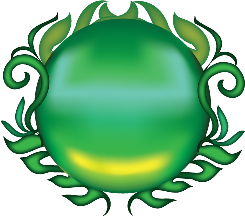